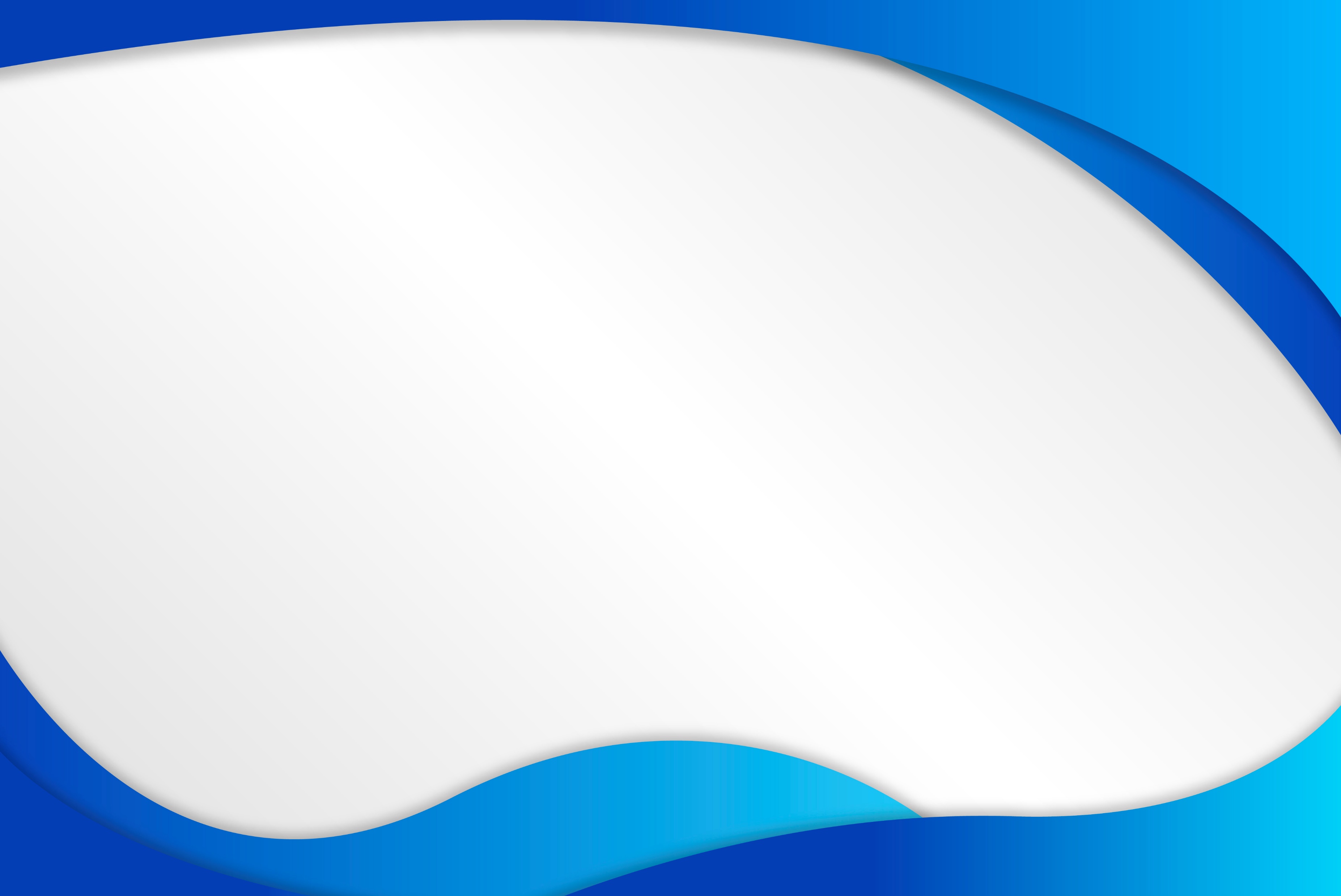 RAPORT O STANIE 
GMINY WIĄZOWNA 
ZA 2024 ROK. 
SPRAWOZDANIE Z WYKONANIA 
BUDŻETU  ZA 2024 ROK.
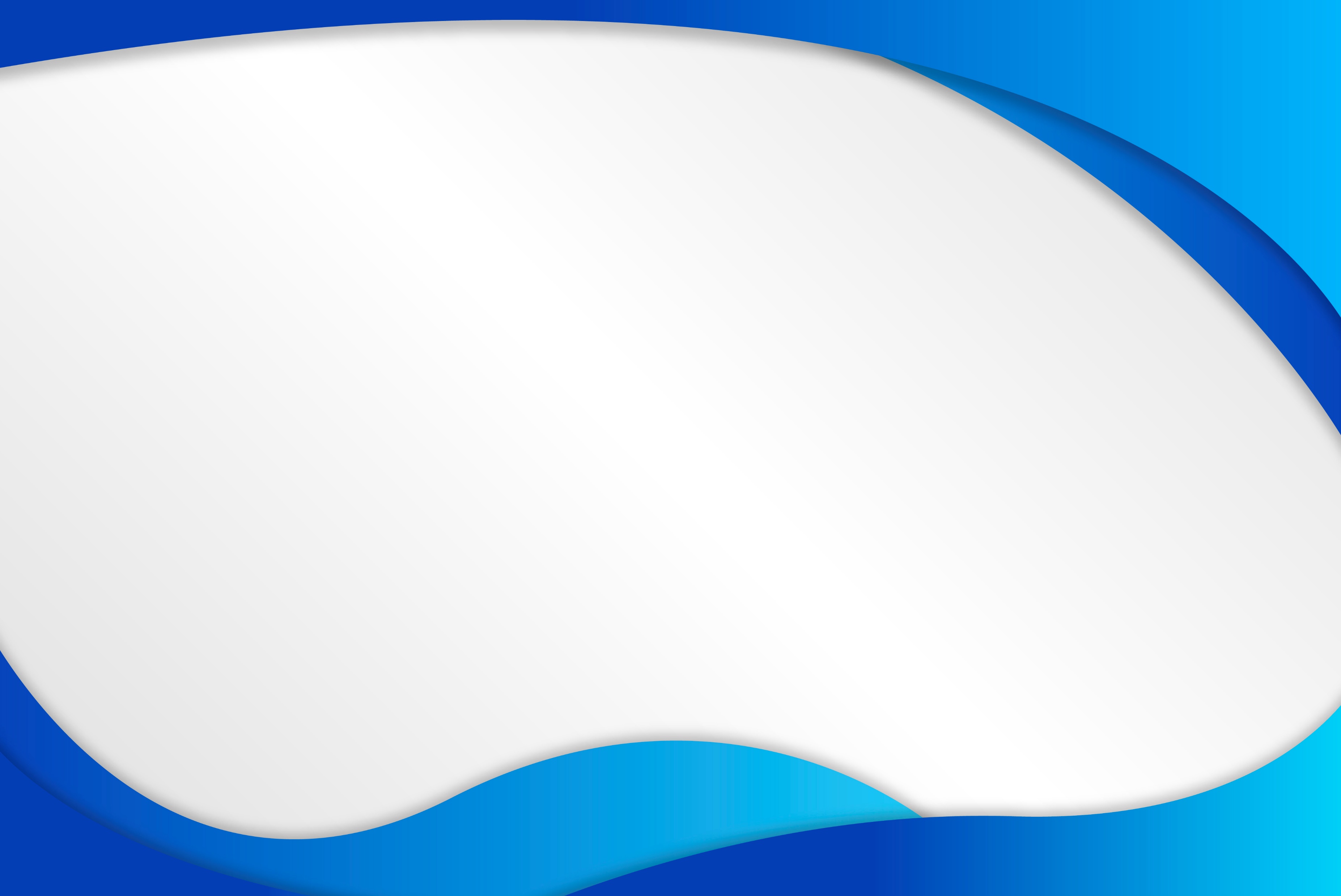 To już siódmy „Raport o stanie Gminy Wiązowna”. 
Znalazły się w nim najważniejsze informacje o tym, co się działo w 2024 r. i co planujemy w latach następnych. Piszemy w nim o inwestycjach w infrastrukturę, o dotacjach, które pozyskaliśmy oraz o zrealizowanych planach długoterminowych. 
Nie zapominamy o relacjach z najważniejszych działań jednostek zależnych od urzędu. Opisujemy nasze przedsięwzięcia na rzecz bezpieczeństwa, profilaktyki zdrowotnej i wsparcia dla osób 60+ i potrzebujących. 
Wszystkiemu, co robimy, przyświeca jeden, główny cel – dobro naszych mieszkańców.
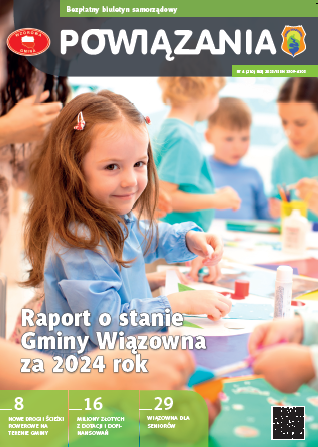 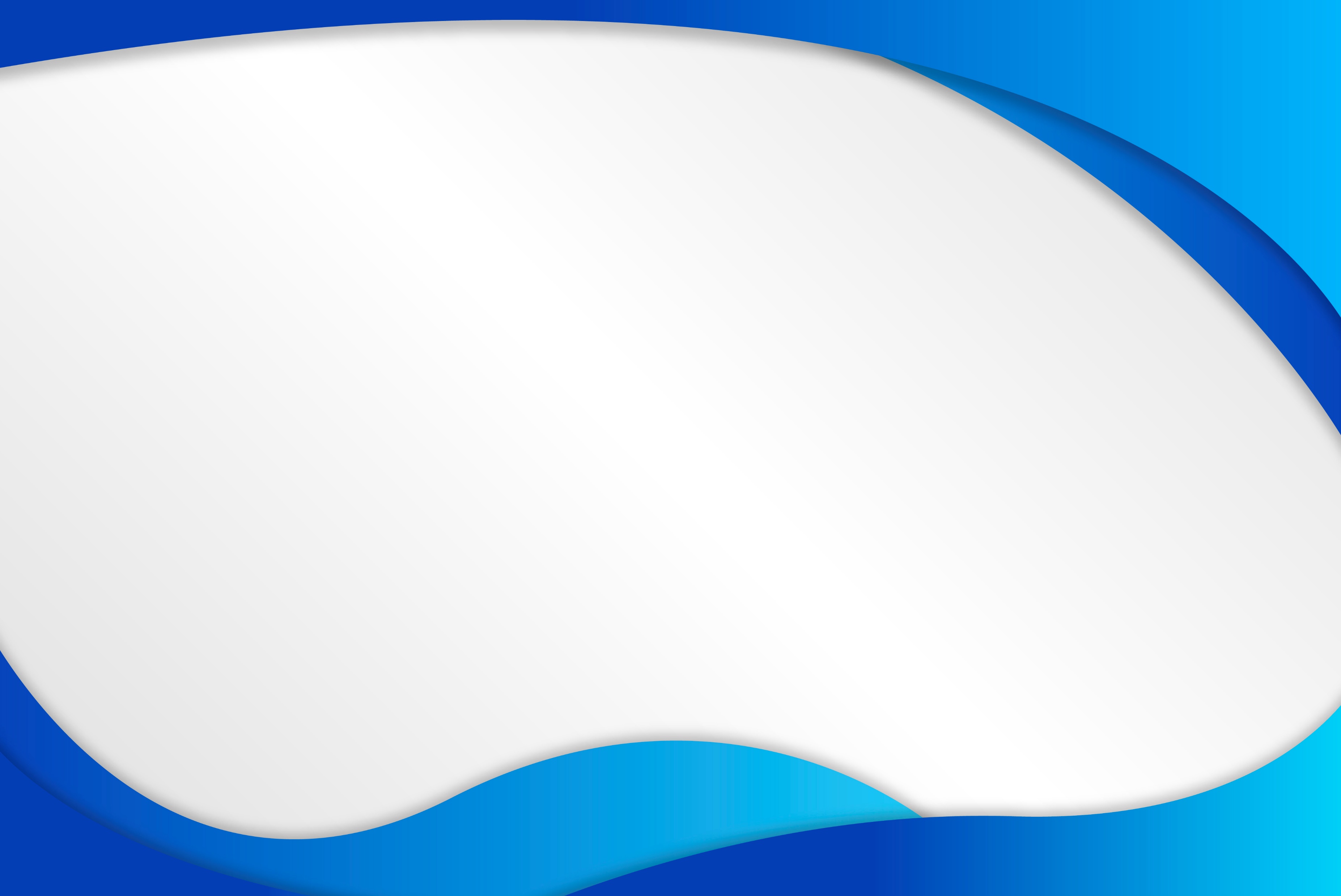 NAJWAŻNIEJSZE 
PROJEKTY
 2024 ROKU
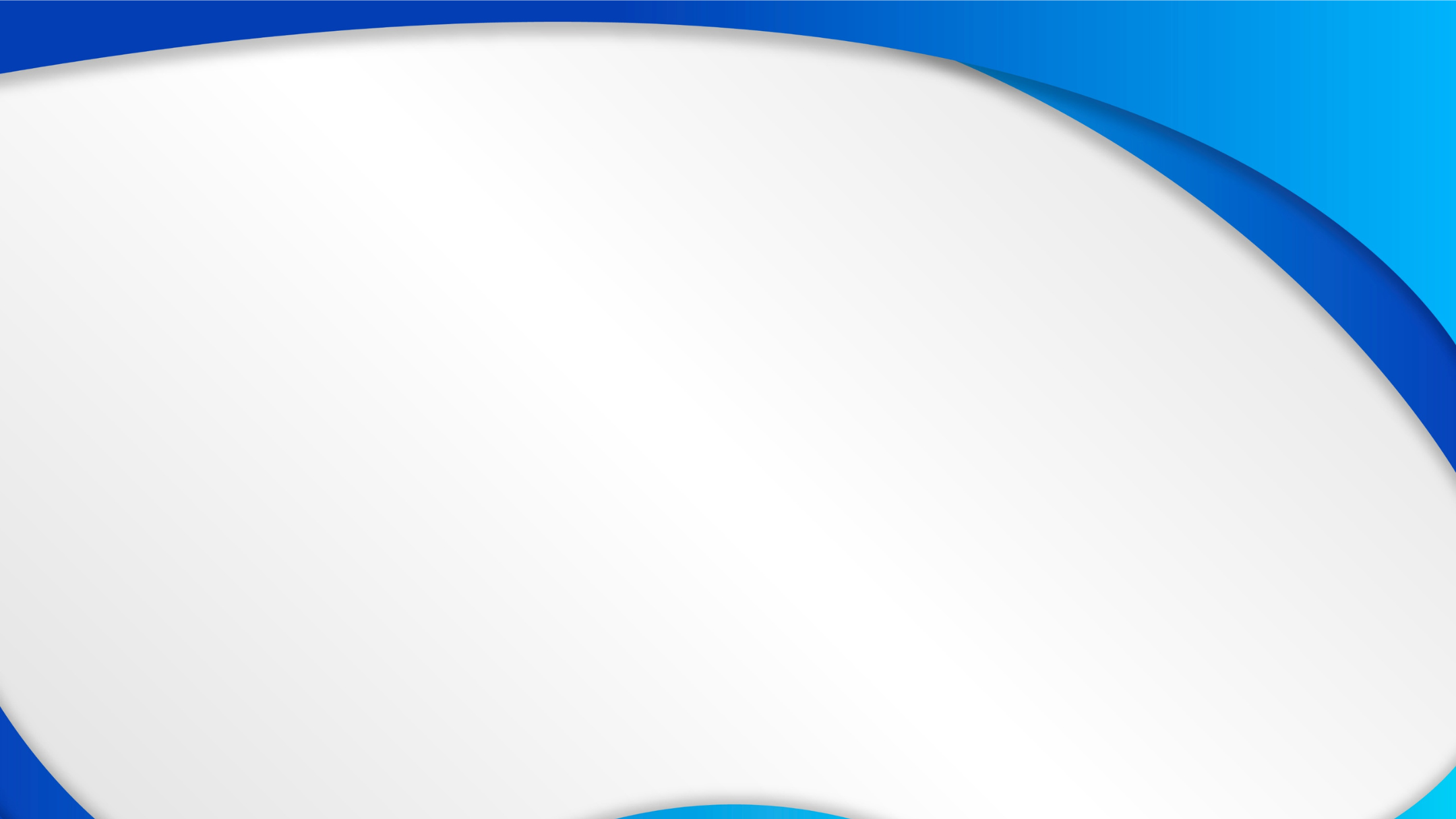 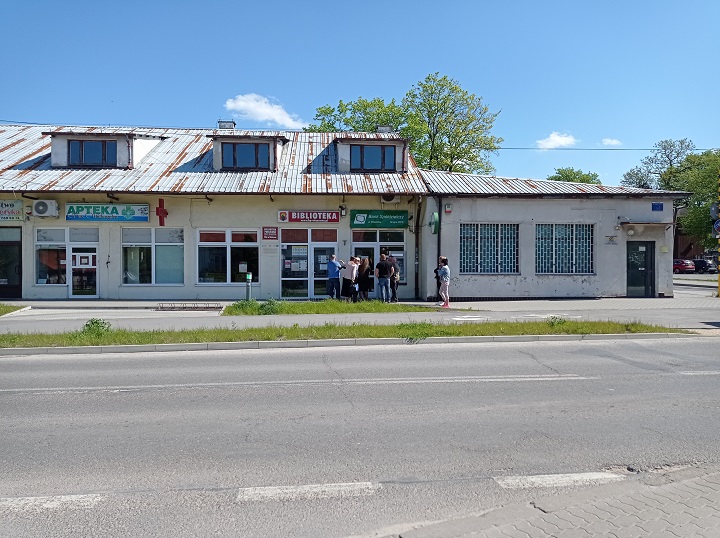 CAL w Gliniance
INWESTUJEMY 
W MIEJSCA INTEGRACJI
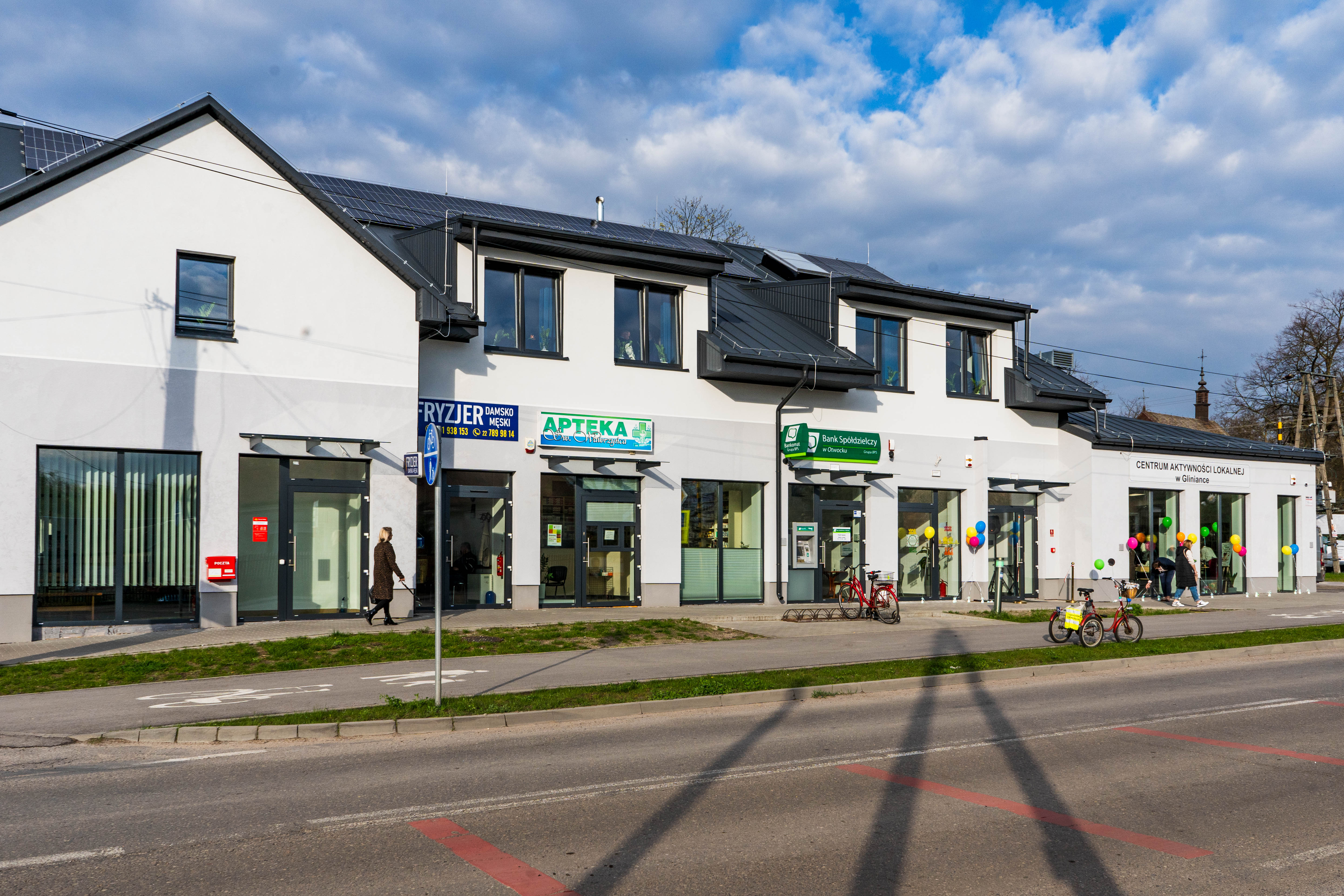 W 2024 r. powstały:
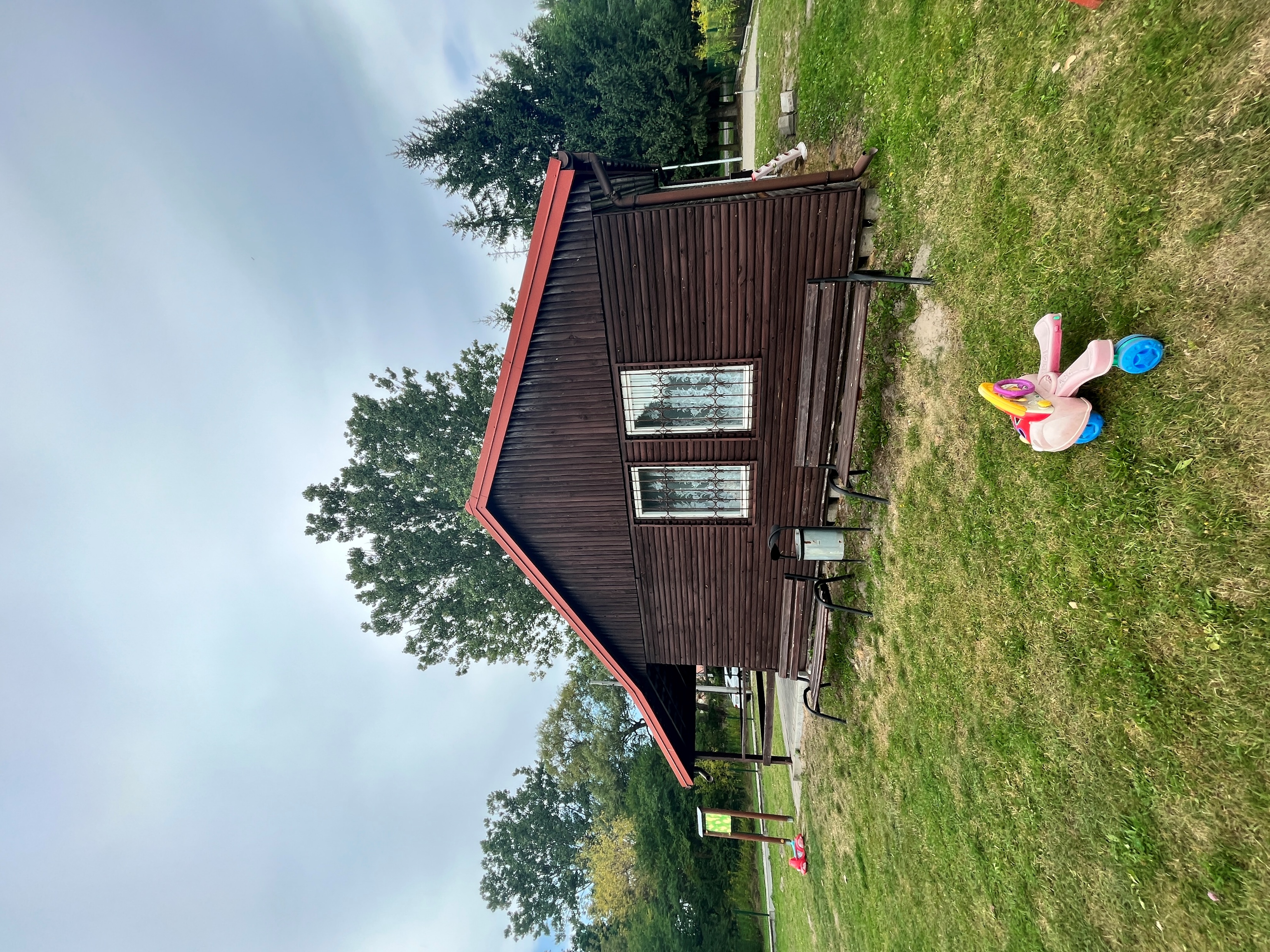 Centrum Aktywności Lokalnej w Gliniance z świetlicą, filią biblioteki i lokalami użytkowymi - koszt inwestycji to ponad 4 500 000 zł.
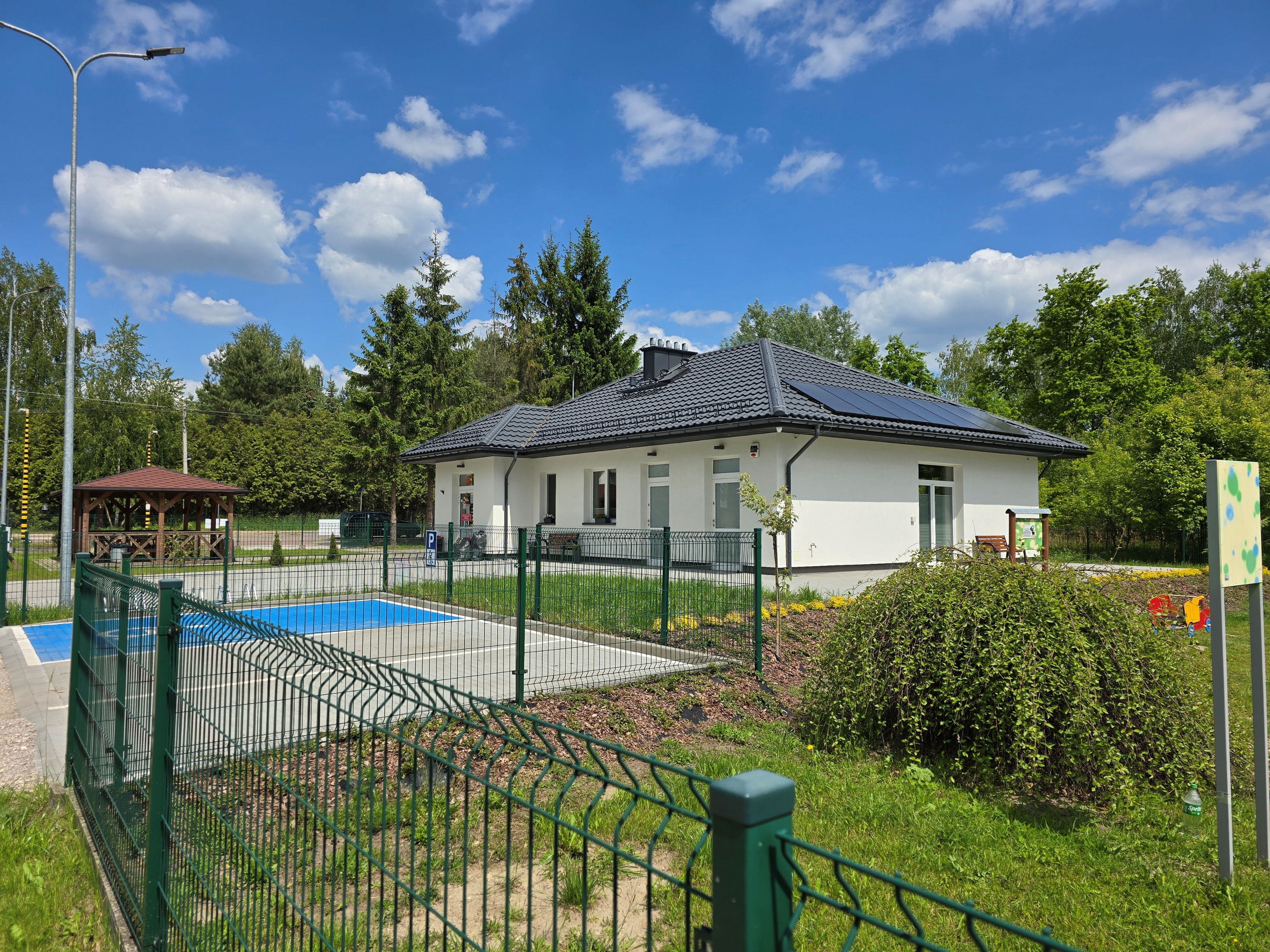 Świetlica z wyposażeniem i zagospodarowaniem terenu w Góraszce - koszt inwestycji to blisko 812 tys. zł, w tym 200 tys. zł dofinansowania w ramach programu „Mazowsze dla lokalnych centrów integracyjnych 2024”.
Świetlica w Góraszce
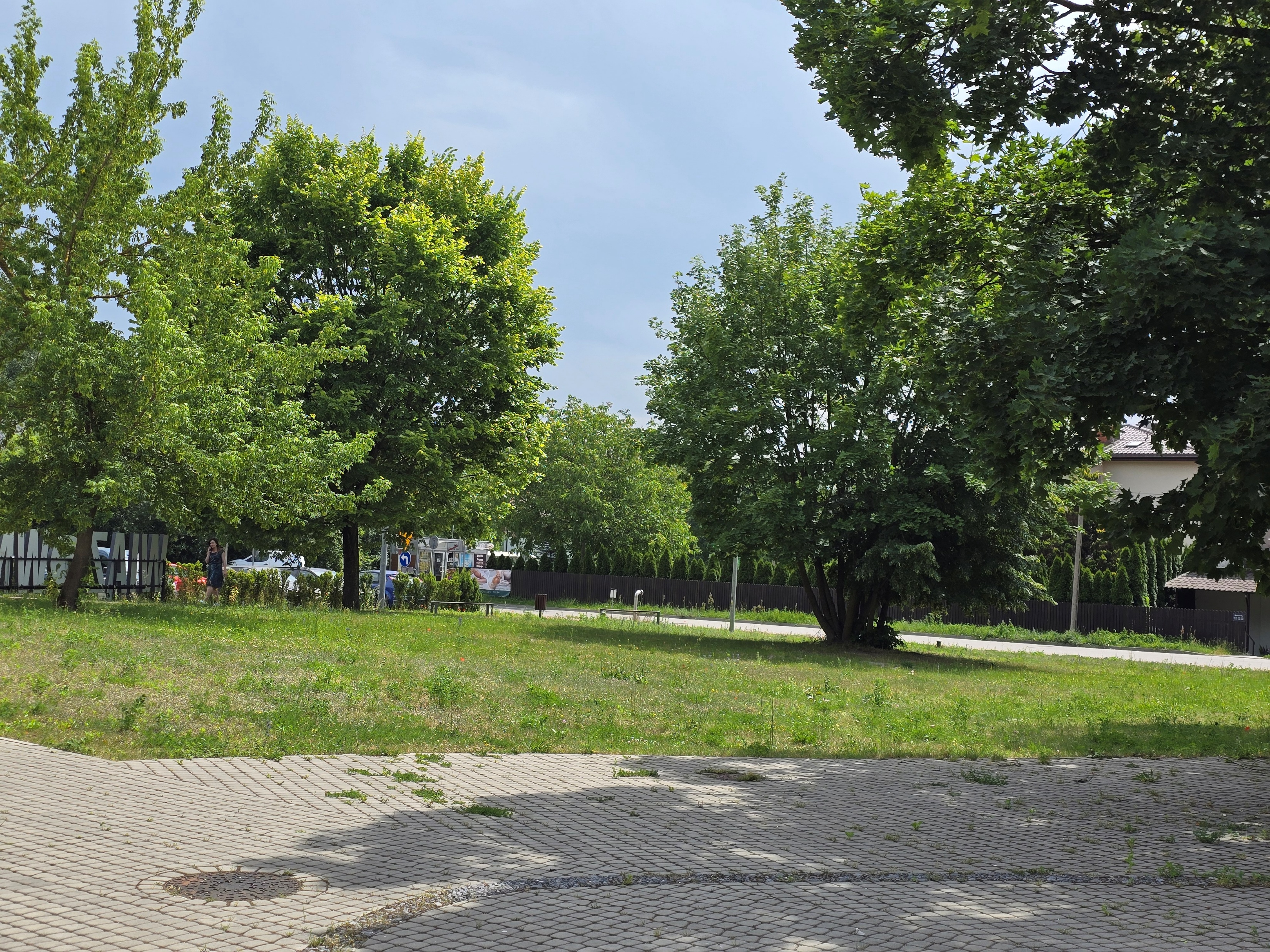 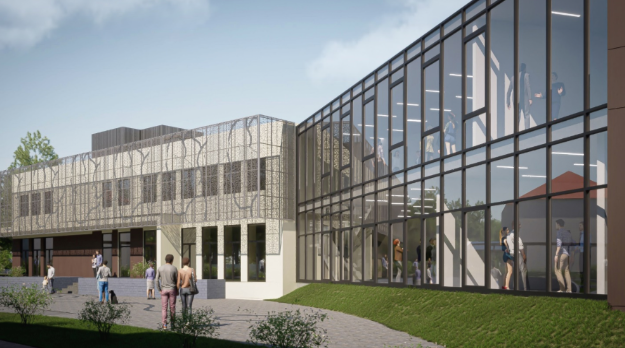 Projekt sali widowiskowej przy Pawilonie Kultury w Wiązownie wraz z zagospodarowaniem terenu wokół - koszt to 2,7 mln zł w tym 2 mln zł z Rządowego Funduszu Polski Ład.
Sala przy Pawilonie
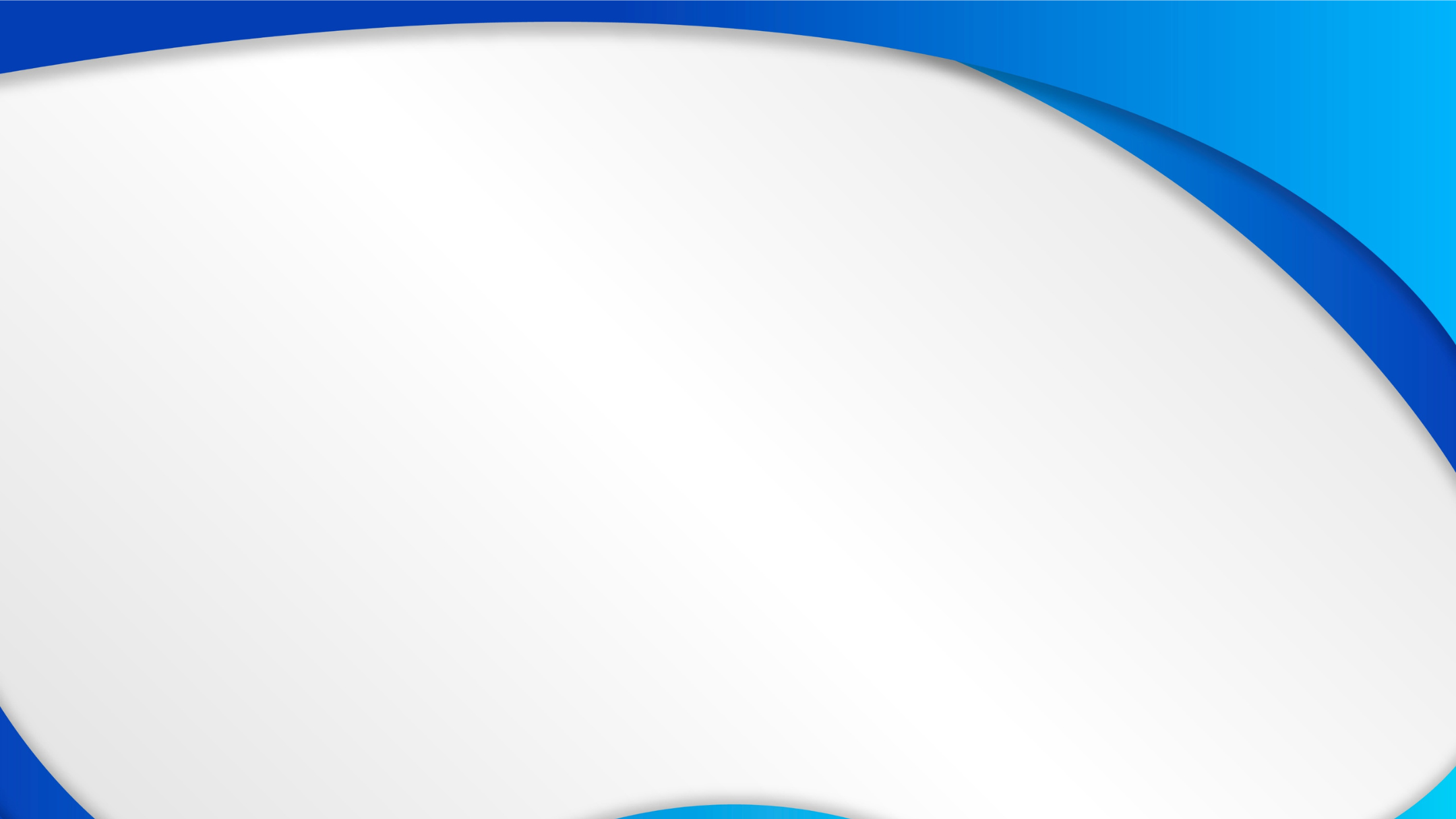 NOWA PRZYCHODNIA ZDROWIA
W 2024 r. za gminnym targowiskiem, zgodnie z projektem powstałym w 2023 r., ruszyła budowa nowej przychodni zdrowia w Wiązownie. 
Wartość inwestycji to blisko 7,9 mln zł, w tym 6 mln zł dofinansowania z VIII edycji Rządowego Funduszu Polski Ład: Program Inwestycji Strategicznych. 
Prace przy obiekcie i wokół niego dobiegają końca. Trwają odbiory – ten proces potrwa jeszcze kilka miesięcy.
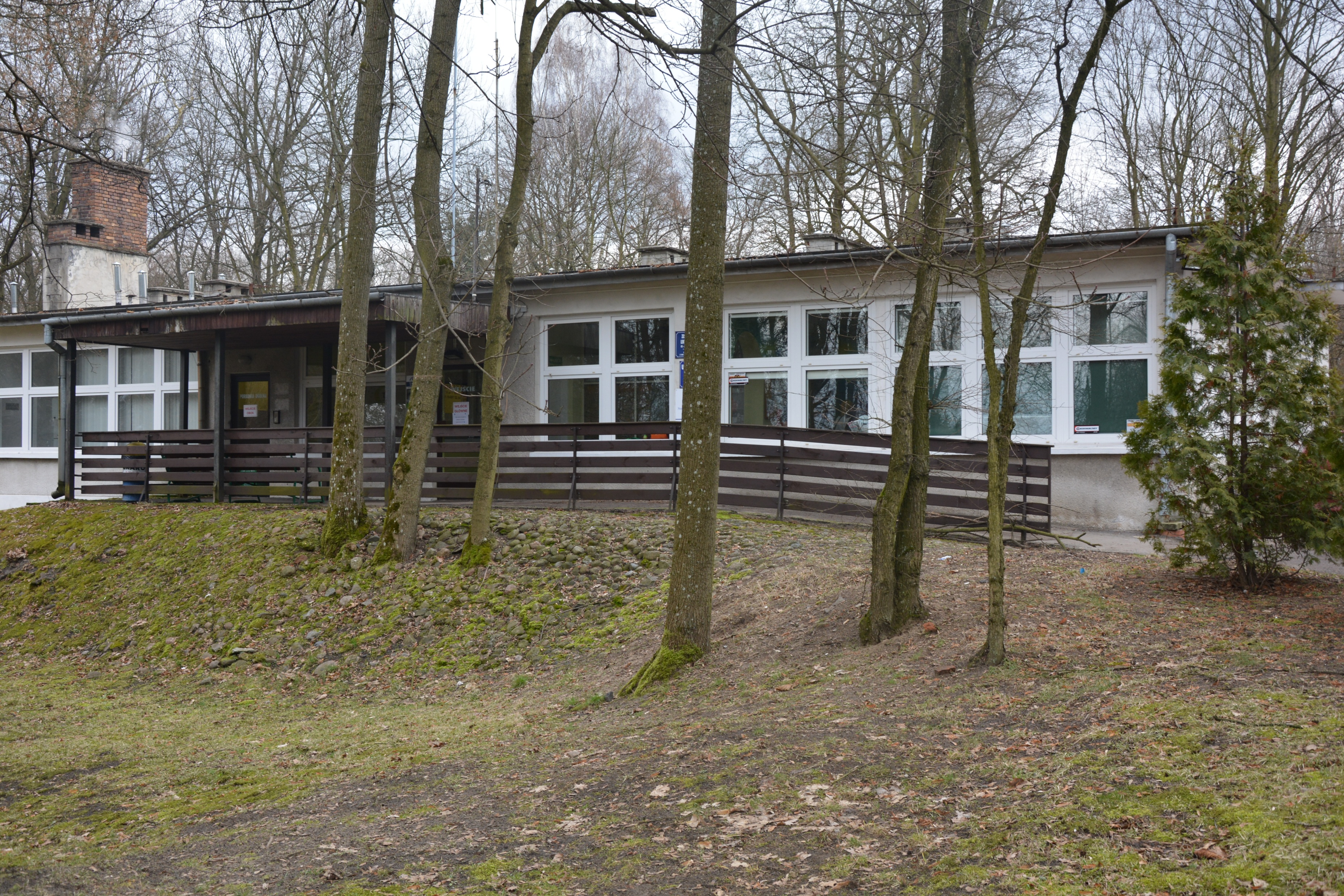 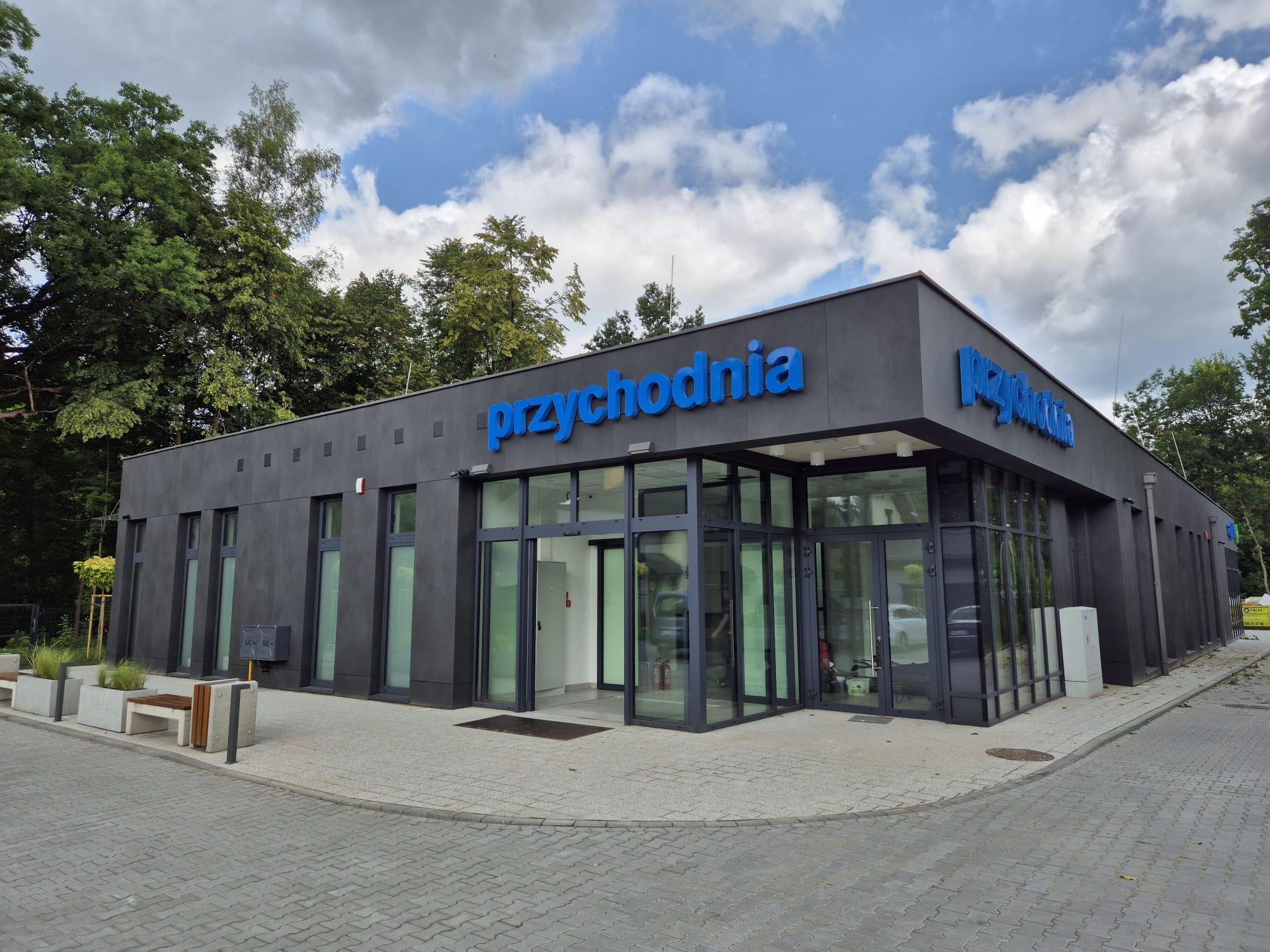 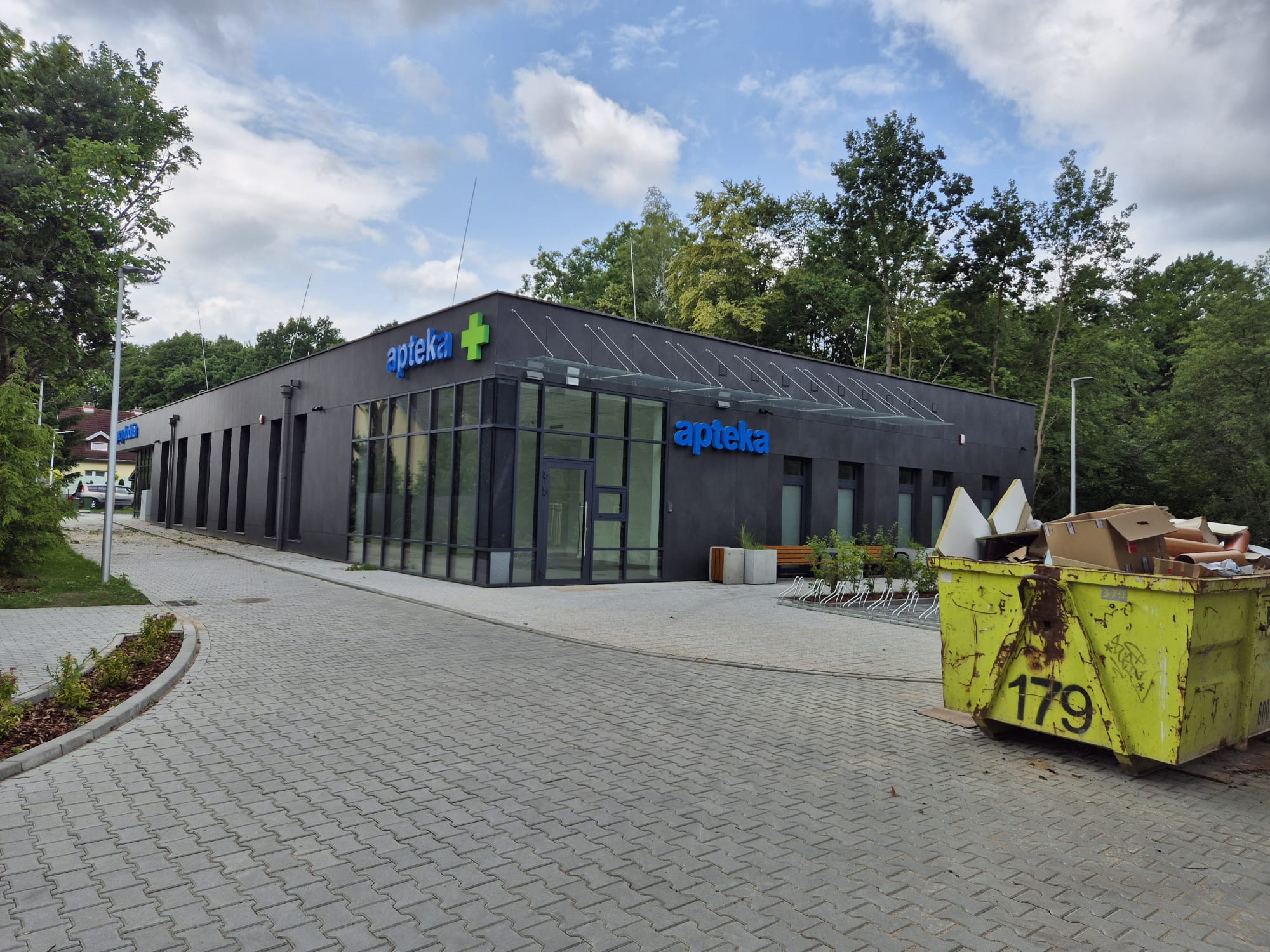 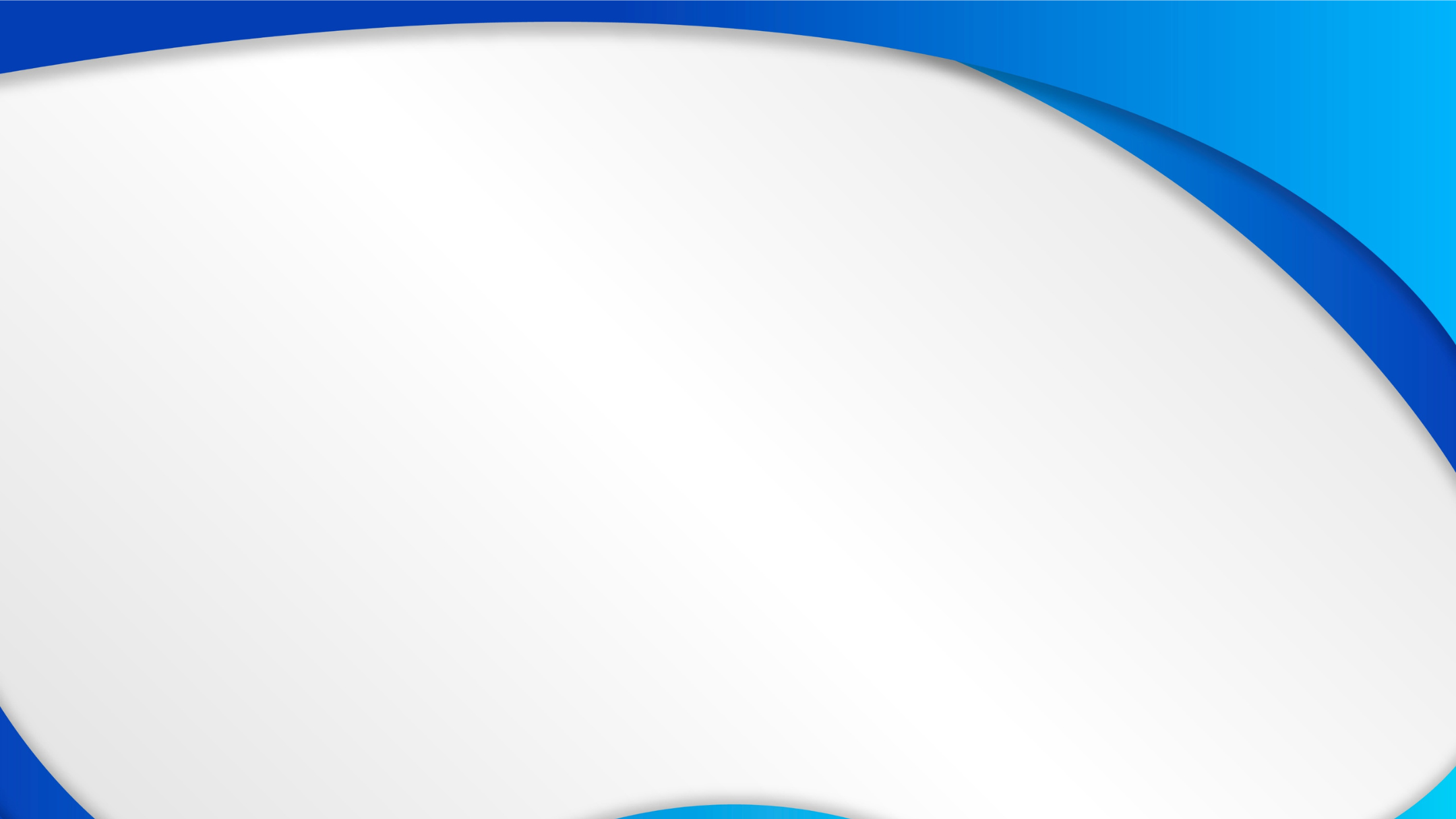 MIESZKANIA DLA POTRZEBUJĄCYCH
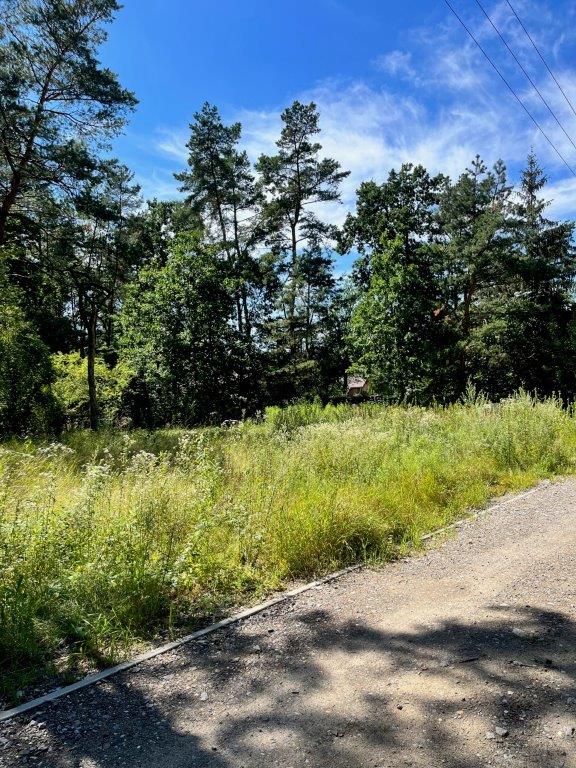 Trzy dwupiętrowe budynki komunalne z 13 mieszkaniami komunalnymi i 11 socjalnymi powstały w Radiówku. 
W każdym jest osiem lokali z aneksami kuchennymi w pokojach dziennych. Mieszkania, z balkonem lub ogródkiem, mają od 34 do 52 m2. Te na parterze są przystosowane dla osób z niepełnosprawnościami.
Obok jednego z budynków znajduje się niewielki plac zabaw dla dzieci. Teren jest ogrodzony i monitorowany.
Koszt całej inwestycji to blisko 11 mln zł, w tym prawie 8,8 mln zł bezzwrotnego wsparcia z Funduszu Dopłat 
    w ramach realizacji przez Bank Gospodarstwa Krajowego.
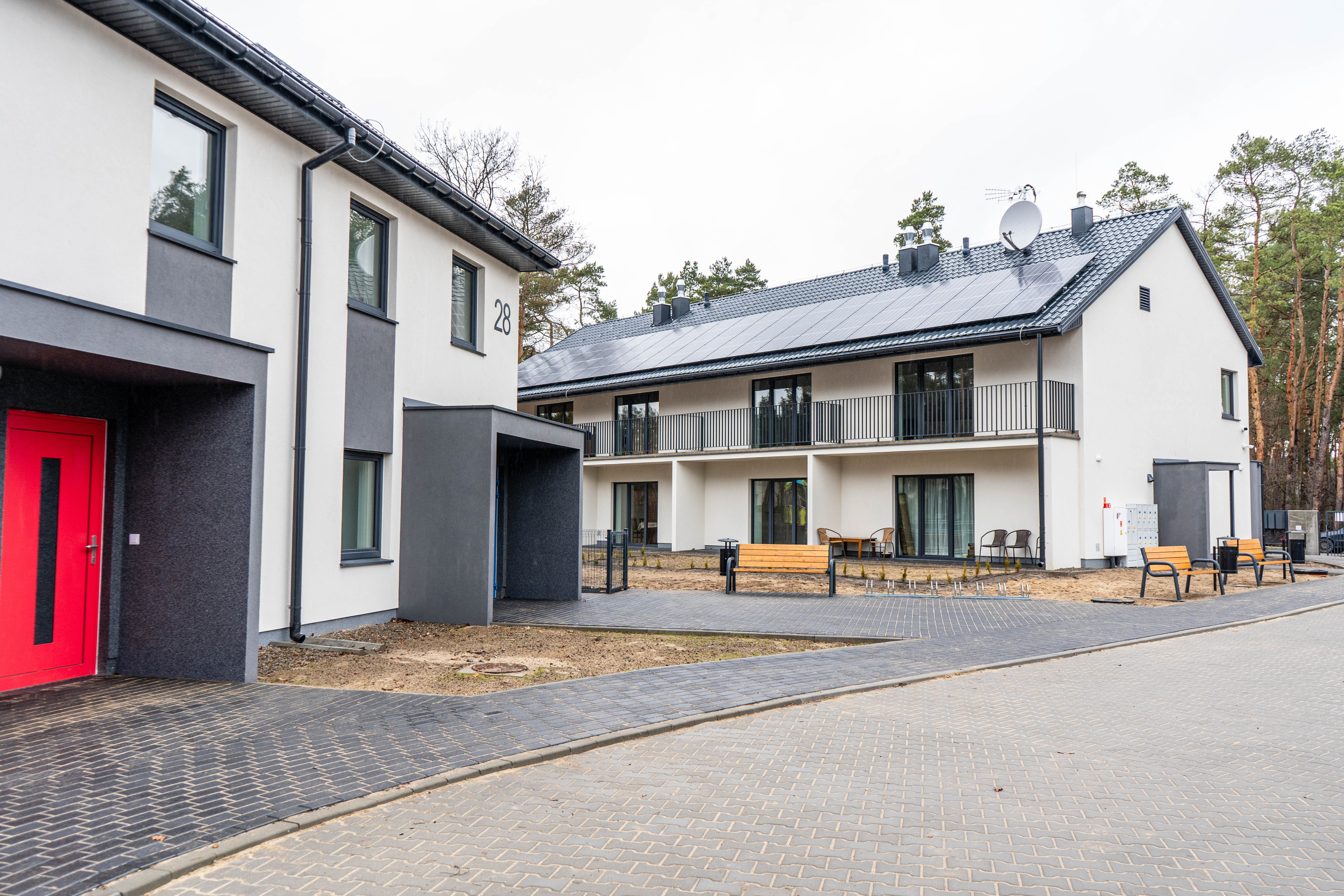 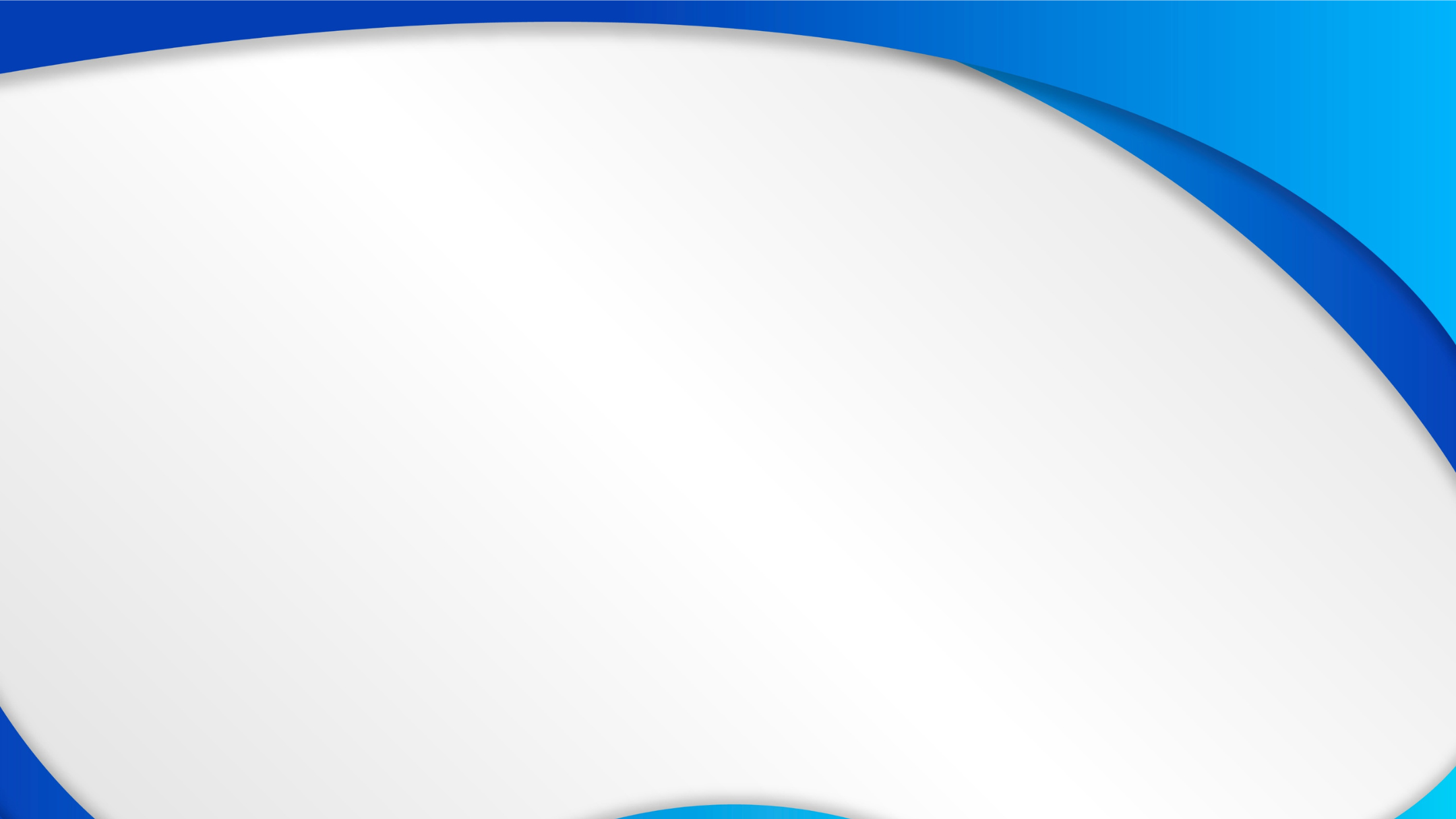 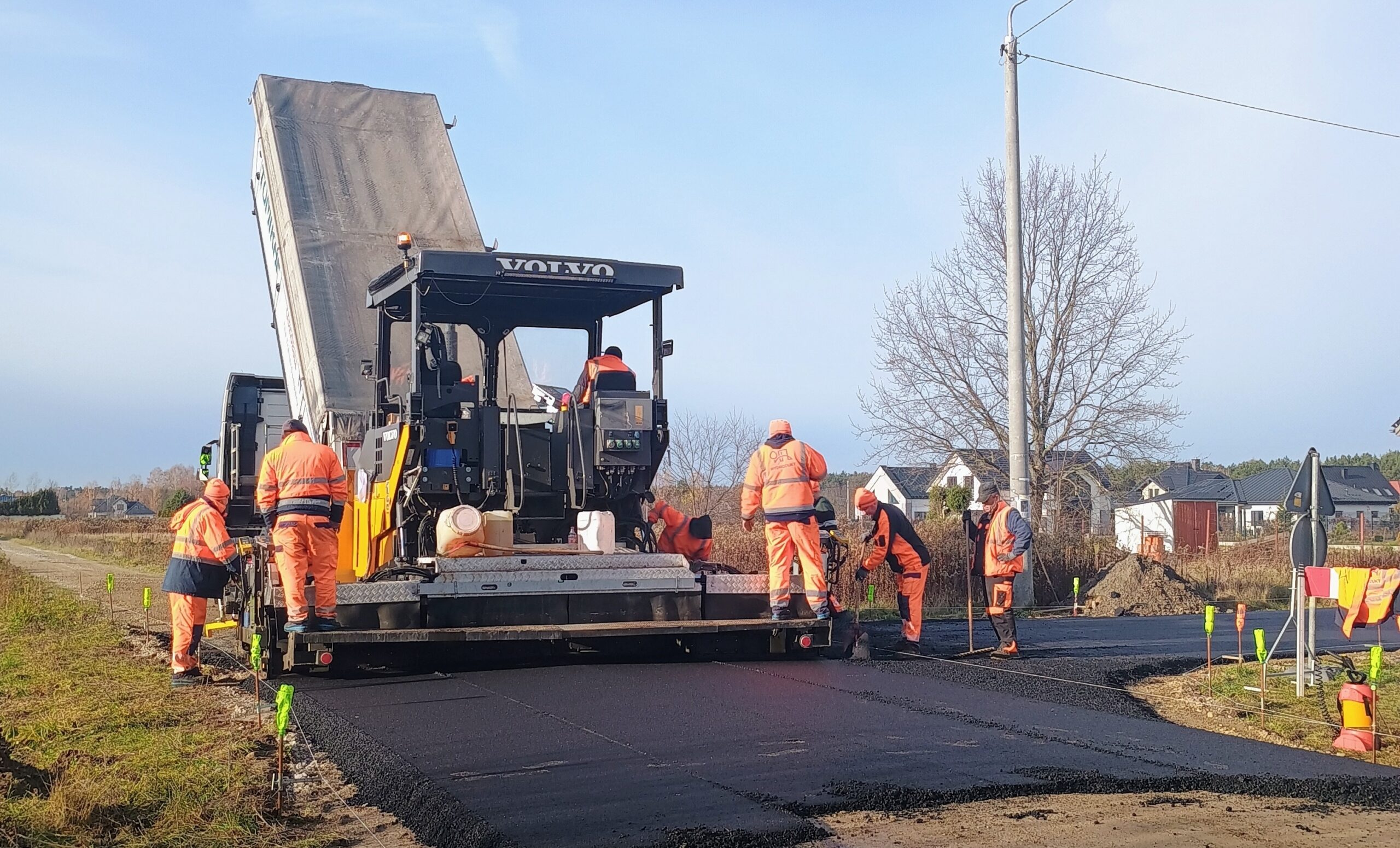 Budowa ul. Sadowej
NOWE DROGI – LEPSZA KOMUNIKACJA
Rok 2024 to kolejny etap rozwoju infrastrukturalnego naszej gminy. 
Powstały m.in.:
ul. Tajemnicza w Michałówku - 550 m drogi z kostki brukowej. Koszt budowy to 775 tys. zł.
ul. Sadowa w Wiązownie - to kontynuacja działań z 2023 r., wybudowaliśmy nowy 444 m odcinek od skrzyżowania z ul. Malwy. Koszt tej inwestycji to 556 tys. zł.
ścieżka rowerowa w Woli Duckiej i Woli Karczewskiej - powstało 1,27 km drogi dla rowerów i pieszych. Inwestycja była współfinansowana z Rządowego Funduszu Rozwoju Dróg, a całkowity koszt to 1,98 mln zł. 
ul. Górna i Kręta w Zakręcie – na ul. Górnej powstał 452 m odcinek, na ul. Krętej zaś o długości 175 m. Całkowity koszt budowy wyniósł 870 tys. zł.
ul. Willowa w Majdanie – powstał 233 m odcinek. Całkowity koszt tej inwestycji wyniósł 248 tys. zł.
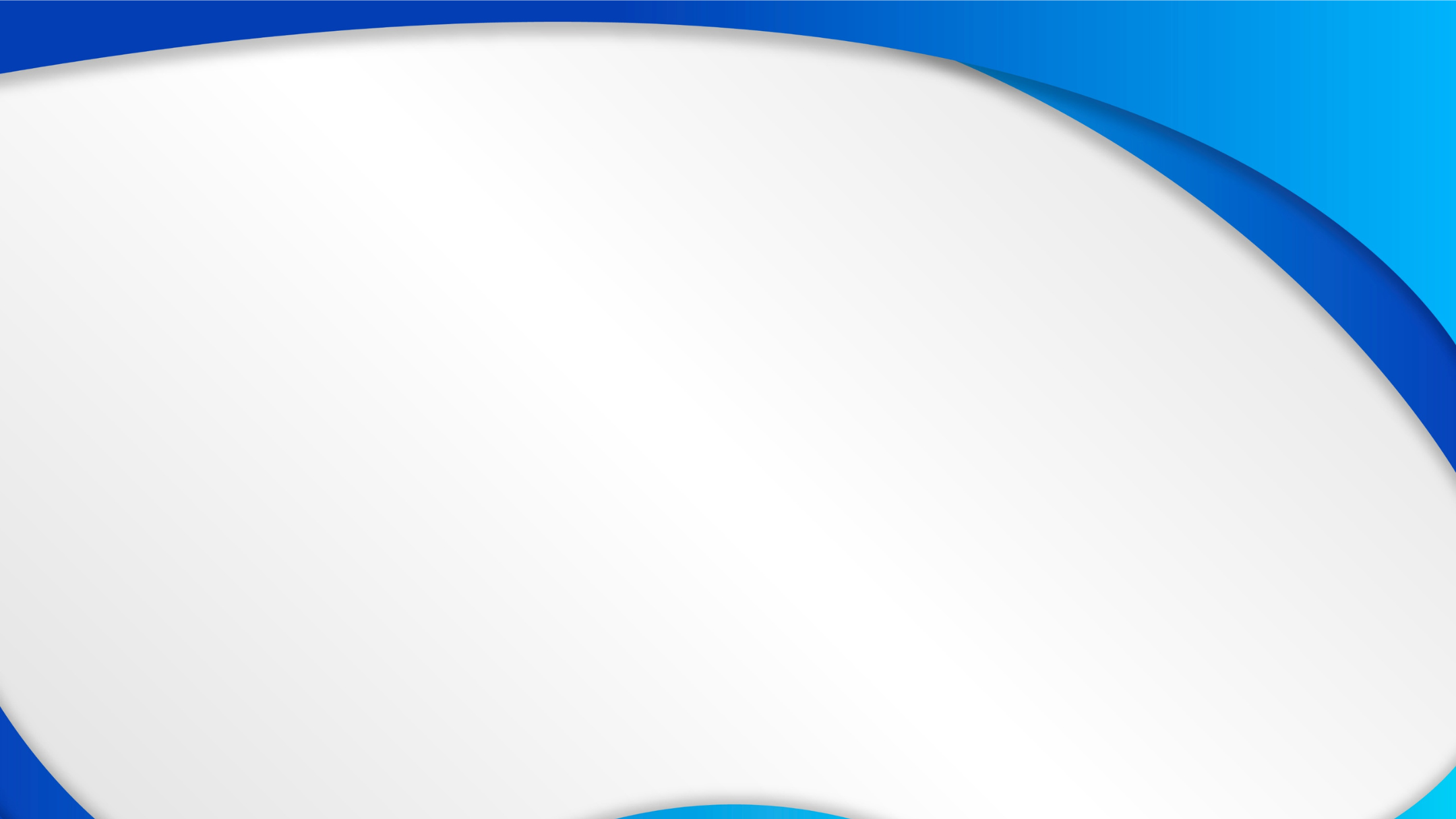 NOWE ODCINKI WODOCIĄGÓW I KANALIZACJI
Sieć kanalizacyjna - na początku 2024 r. wynosiła 75,79 km (38,45%), na koniec roku 77,04 km (39,26%). Nowe odcinki powstały w Wiązownie, Góraszce i Emowie. Koszty inwestycji wyniosły ponad 1 643 679,32 zł. Do zbiorczej sieci kanalizacyjnej podłączyło się 145 nieruchomości.
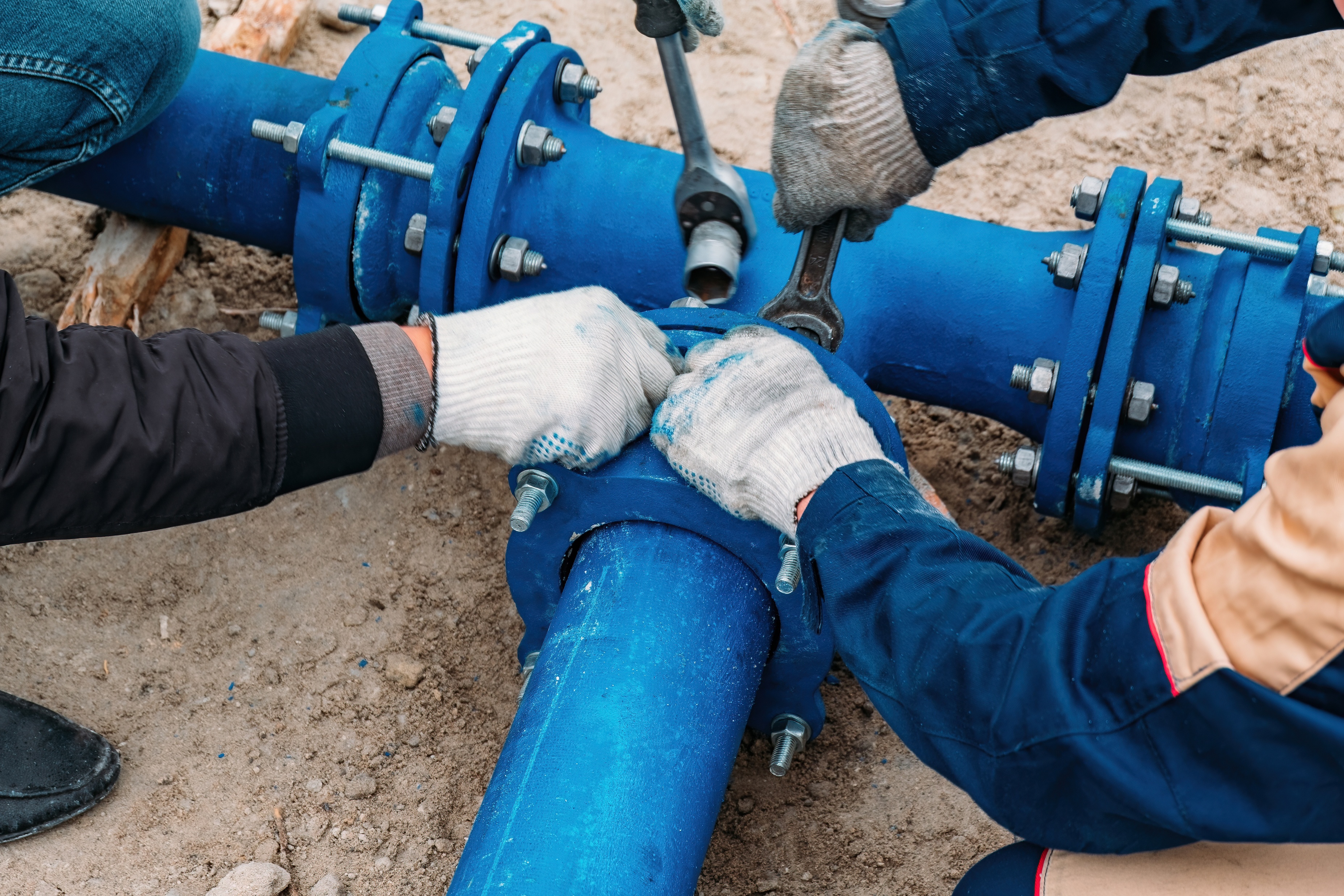 Sieć wodociągowa - na początku 2024 r. miała 220,70 km, a na koniec roku 227,13 km i zwiększyła się o 6,43 km. Poziom zwodociągowania wyniósł 98,35%. Nowe odcinki powstały w: Malcanowie, Gliniance, Wiązownie, Woli Karczewskiej, Kopkach, Duchnowie, Zakręcie i Pęclinie. Na ich budowę wydaliśmy 1 249 592,35 zł.
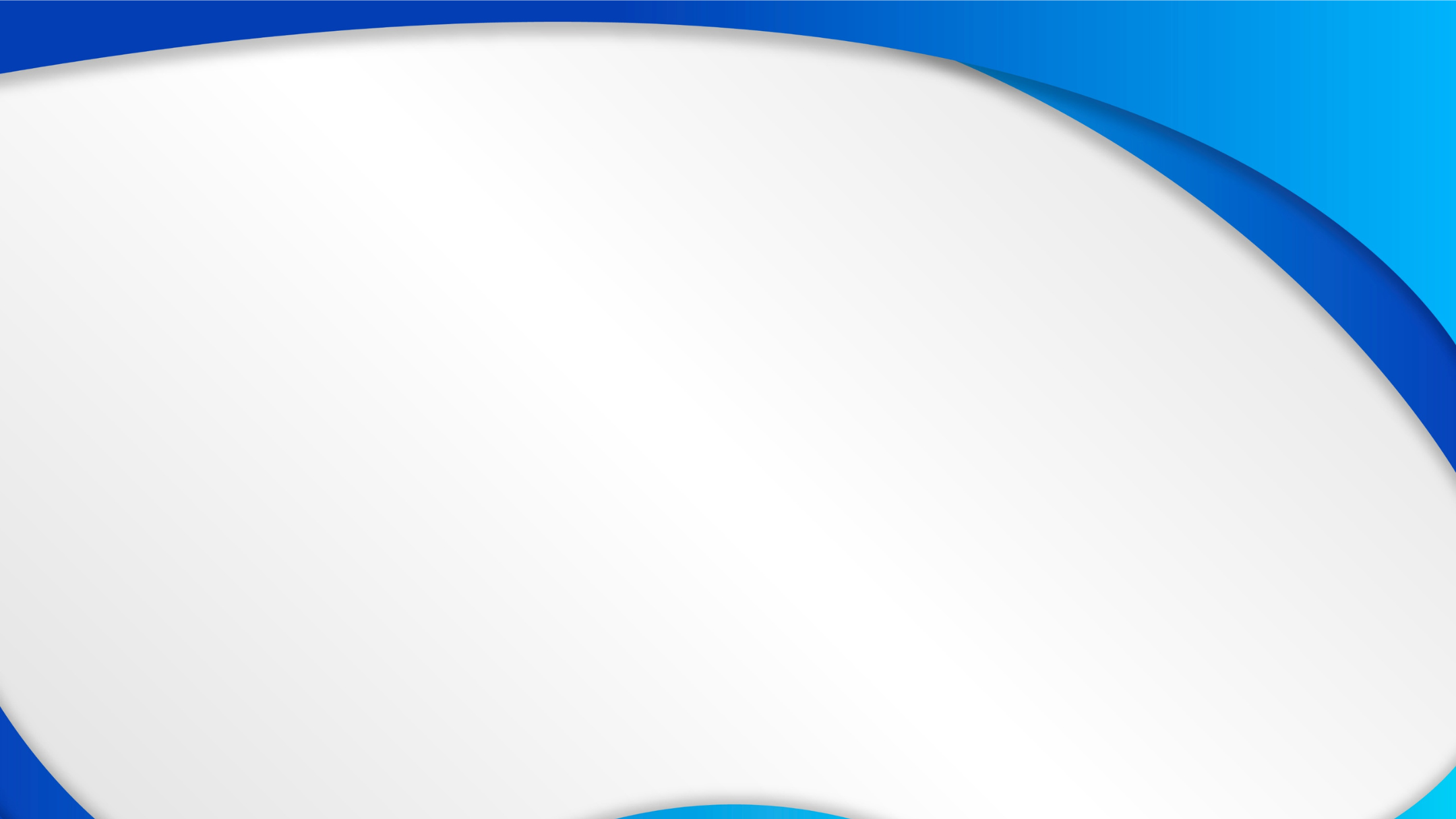 DOTACJE ZEWNĘTRZNE WSPARCIEM 
DLA BUDŻETU
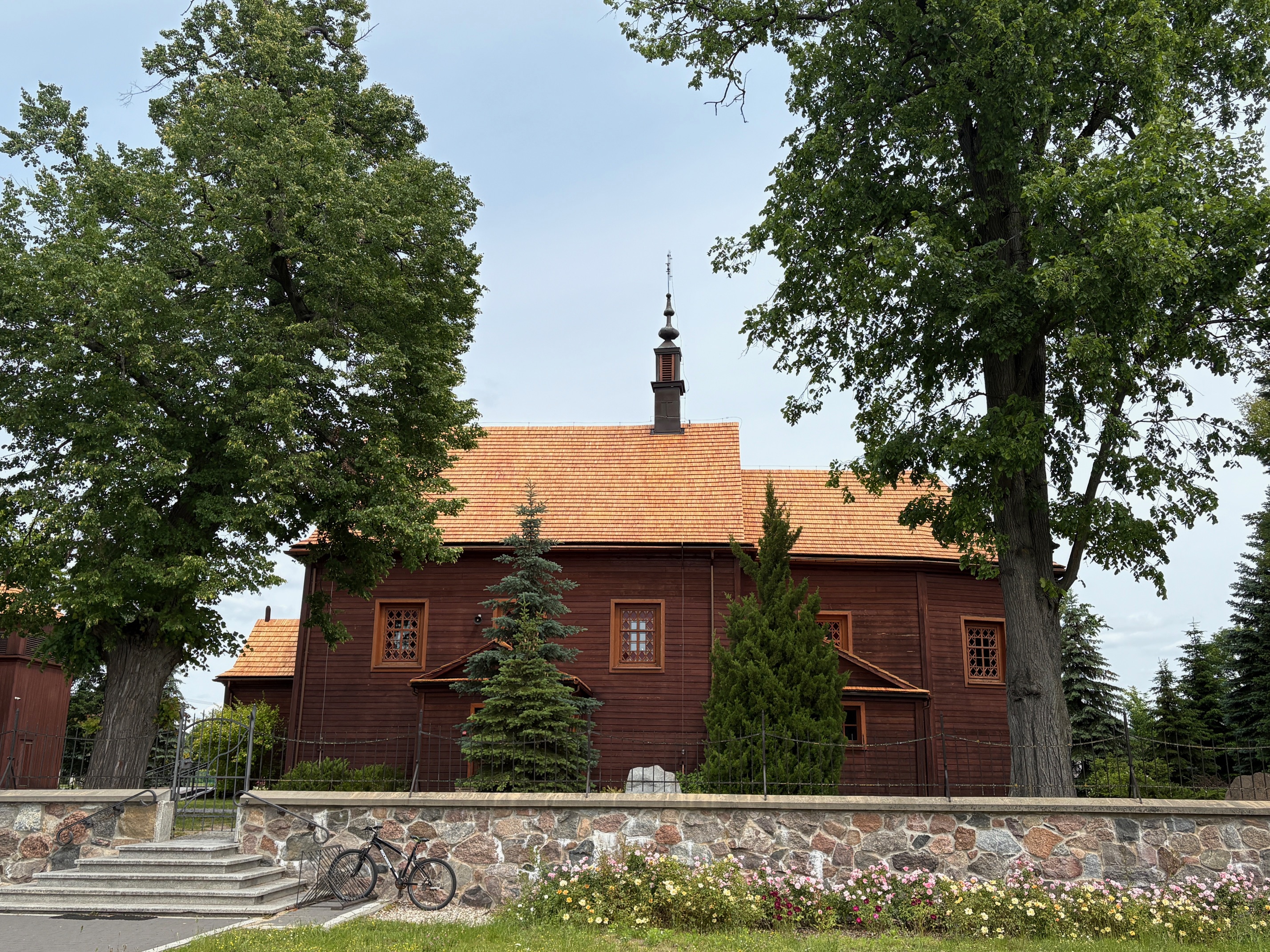 Podpisaliśmy 23 umowy na łączną kwotę ponad 37 mln zł, 
w tym m.in. na:
Budowę i rozbudowę dróg w Gliniance oraz budowę drogi dla pieszych i rowerów z Rzakty do Glinianki – 2 mln zł, a wartość całej inwestycji to ponad 4 mln zł;
Modernizację dachu zabytkowego kościoła w Gliniance – 500 tys. zł, a wartość całej inwestycji to 512 tys. zł;
Zapobieganie bezdomności zwierząt (sterylizacja i kastracja) – dotacja 10 000 zł, wartość zadani 20 tys. zł;
Wsparcie dla OSP – blisko 2,2 mln zł na nowe samochody ratowniczo-gaśnicze i remonty strażnic oraz 40 tys. zł na zakupy sprzętu dla jednostek;
Doposażenie świetlic i placów zabaw – 90 tys. zł, a wartość całej inwestycji to 184 000 zł.
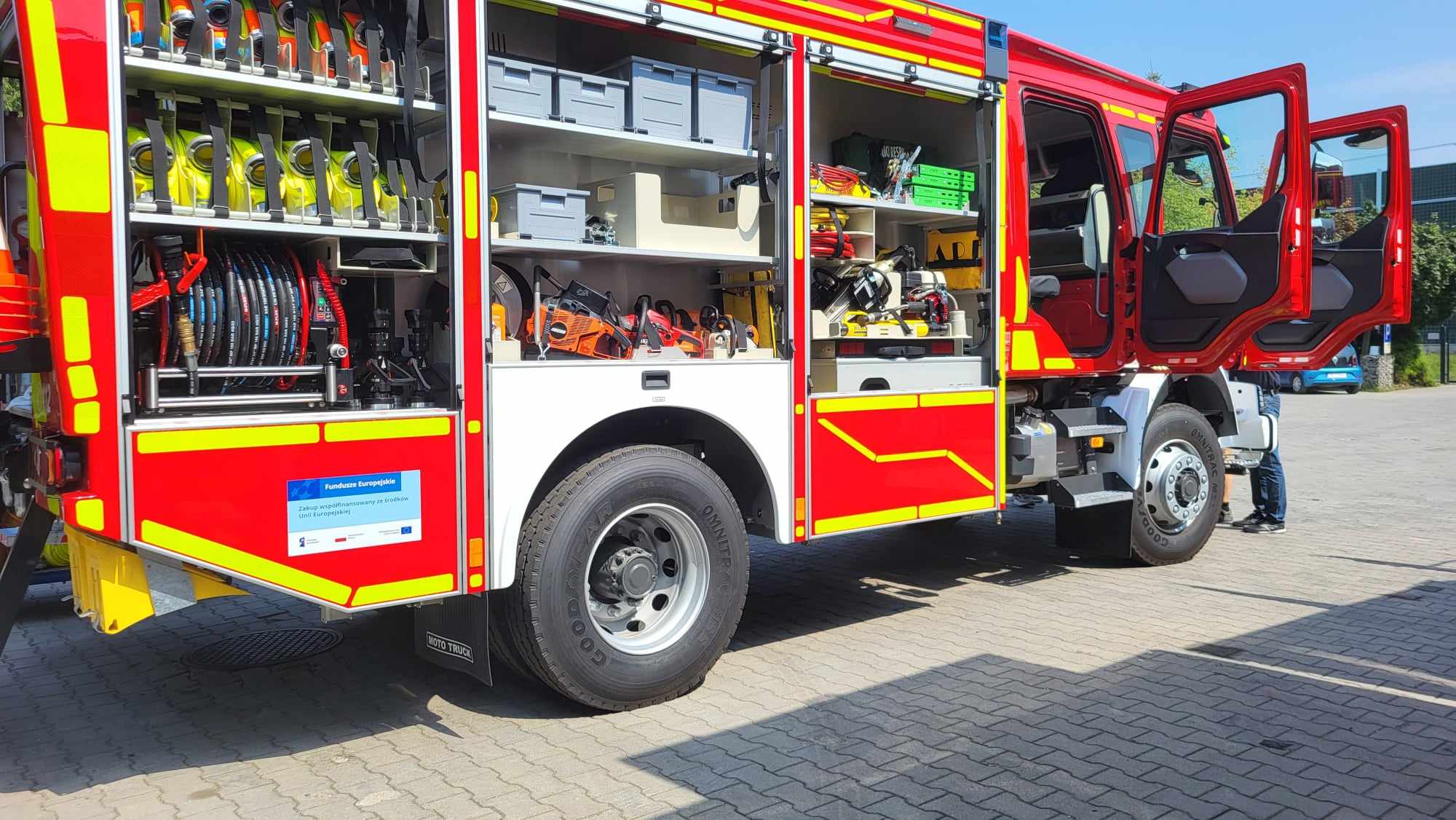 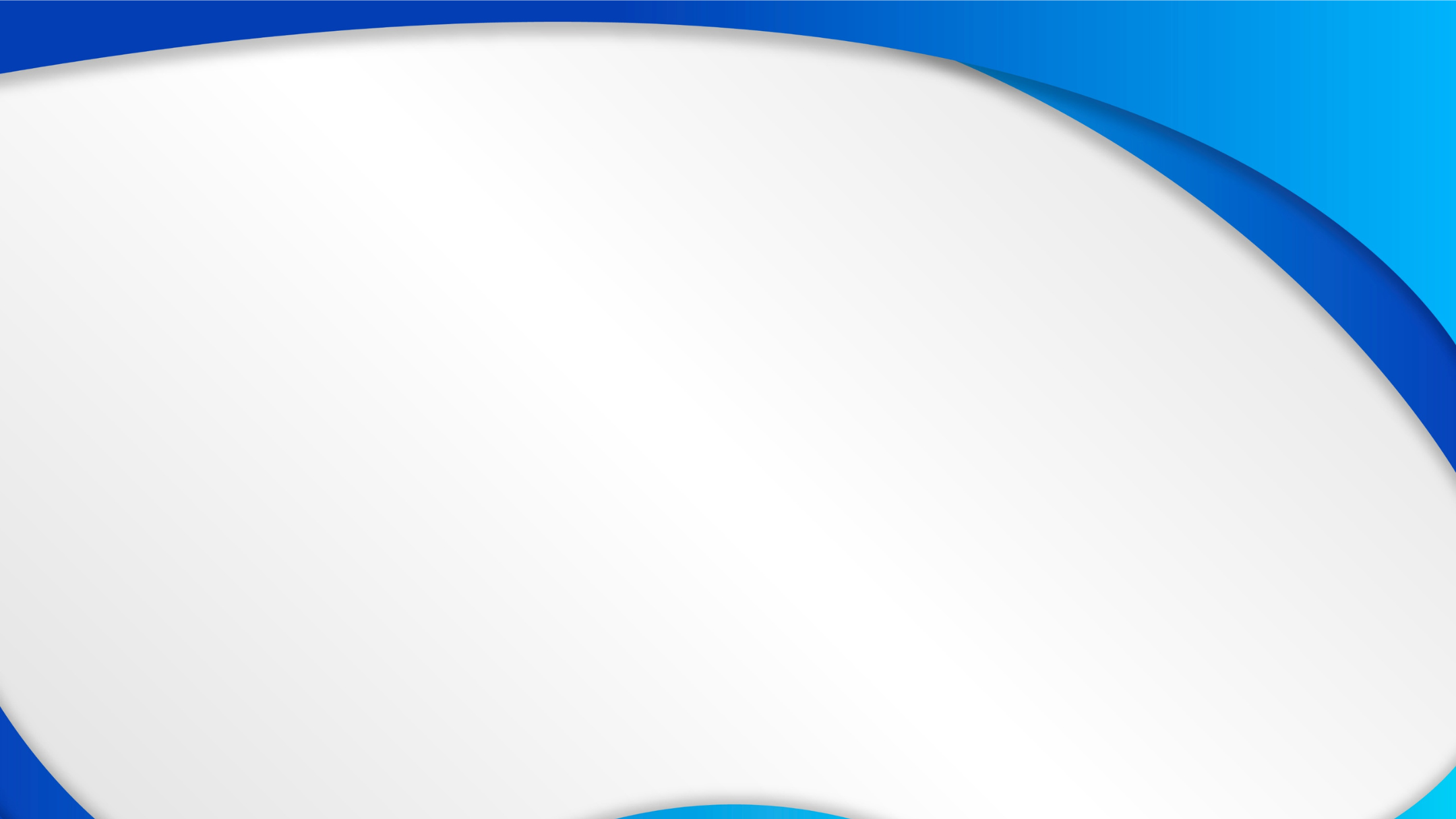 MIESZKAŃCY DZIELĄ FUNDUSZ SOŁECKI
Plan 2024 – 1 532 704 zł. Wykonanie – 1 522 791 zł (99,35%).
Wydatki bieżące – 945 766 zł (99,6%). Wydatki majątkowe – 577 024 zł (99,84%).
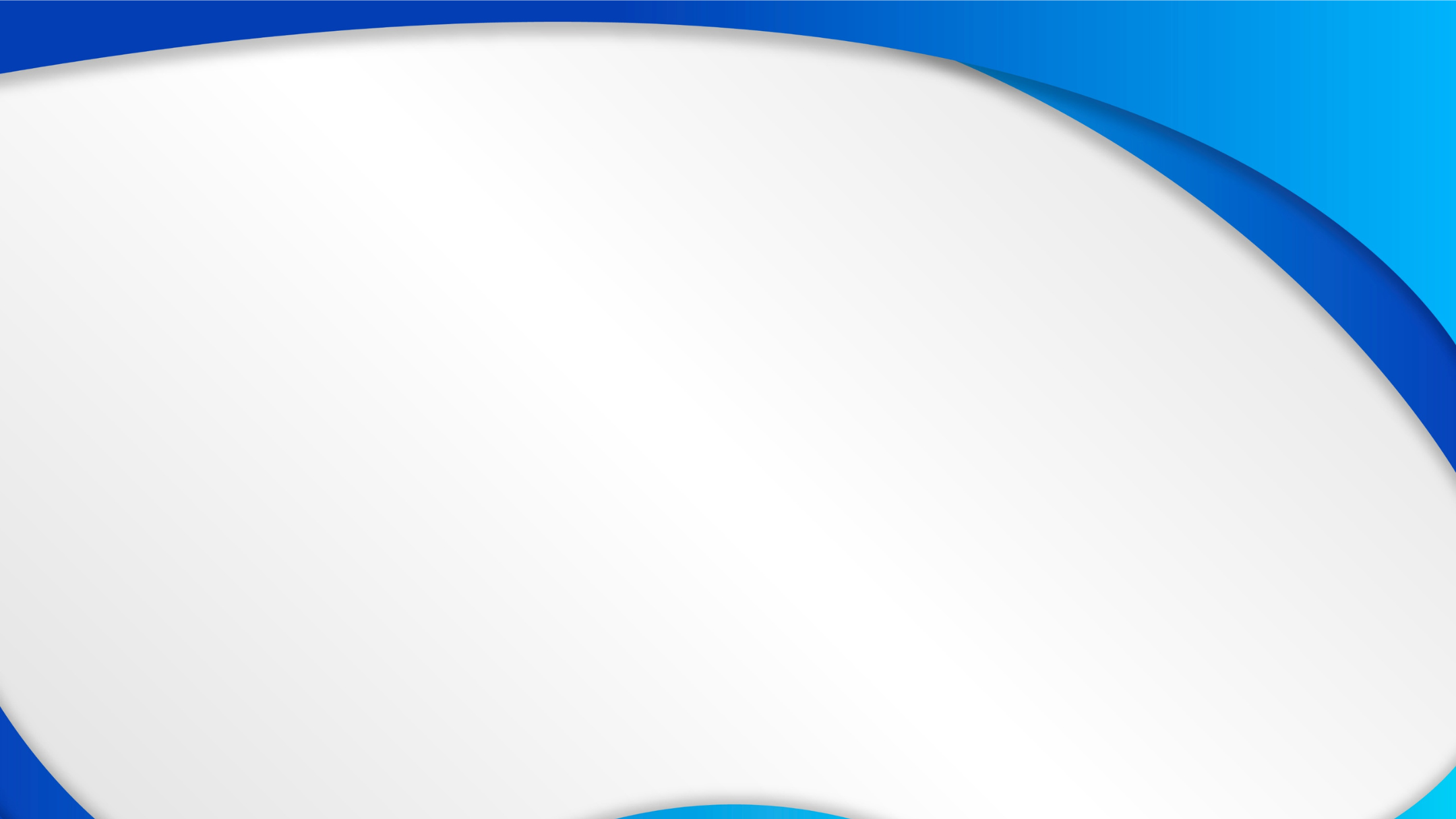 ROSNĄ WYDATKI NA KOMUNIKACJĘ 
PUBLICZNĄ
W 2024 r. przeznaczyliśmy na komunikację publiczną i niezbędną infrastrukturę 7 176 620 zł, zaś koszty utrzymania samych linii to 5 921 848 zł.
Na dowozy uczniów do szkół na terenie gminy oraz do placówek specjalnych wydawaliśmy w 2022 r. – 849 471 zł, w 2023 r. – 1 190 027 zł, a w 2024 r. zaś 1 277 775 zł.
W sumie wydatki na transport wyniosły blisko 8,5 mln zł.
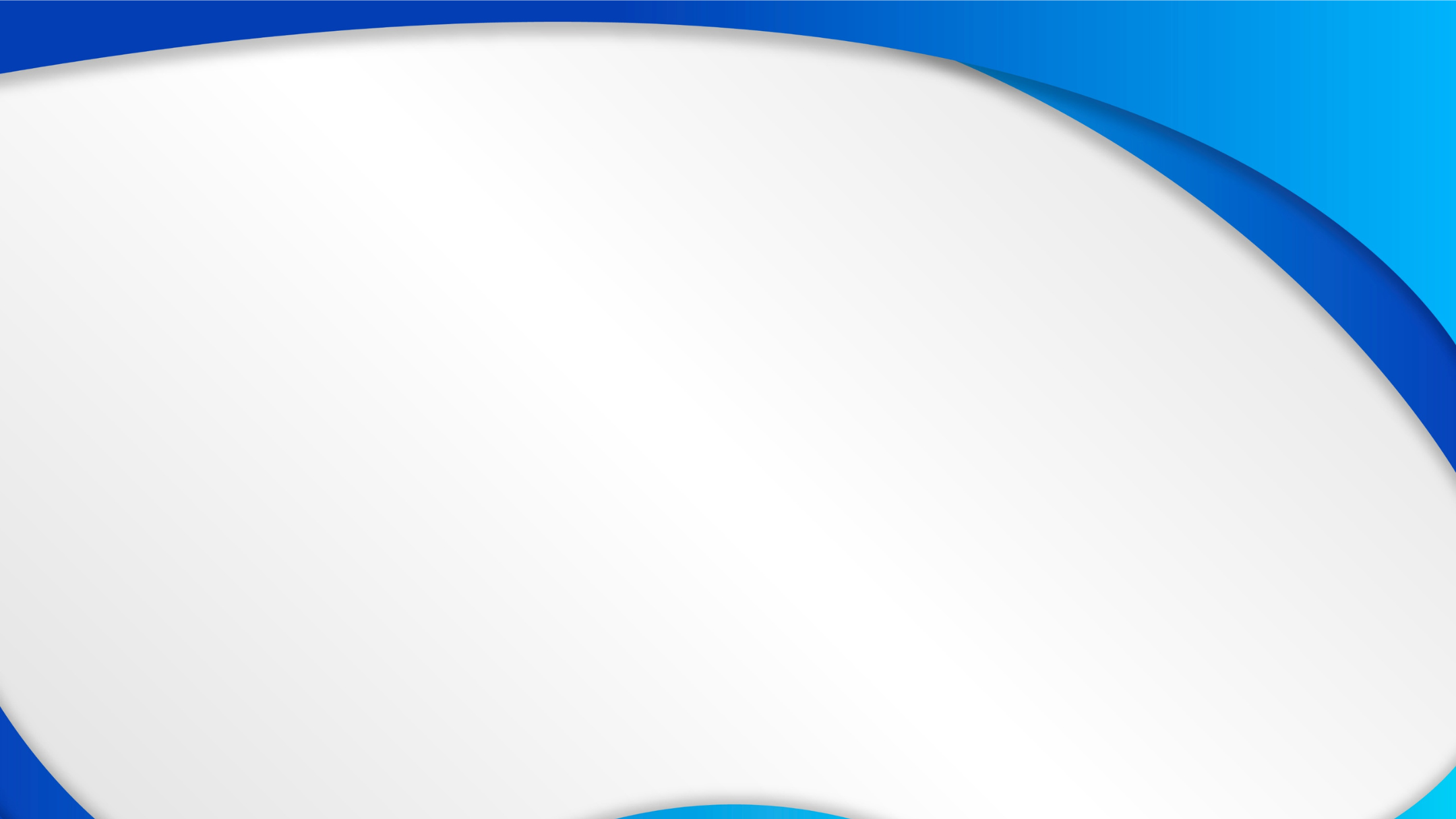 REKORDOWE ŚRODKI DLA OSP
2 418 645 zł - tyle w 2024 r. wydaliśmy na Ochotnicze Straże Pożarnej. Od 2018 r. na współpracę z OSP w sumie poszło 9 615 920 zł.
Oprócz wydatków na ekwiwalent z budżetu opłaciliśmy m.in. konserwację sprzętu (13 500 zł), czynsz za wynajem powierzchni dla biblioteki 
     (58 322,40 zł), koszty księgowe (35 600 zł) czy 
     pobyt dzieci na obozie (15 000 zł).
Pozyskaliśmy blisko 2,2 mln zł dofinansowania dla OSP Glinianka i OSP Wiązowna na średnie samochody ratowniczo-gaśnicze za 1 237 380 zł każdy.
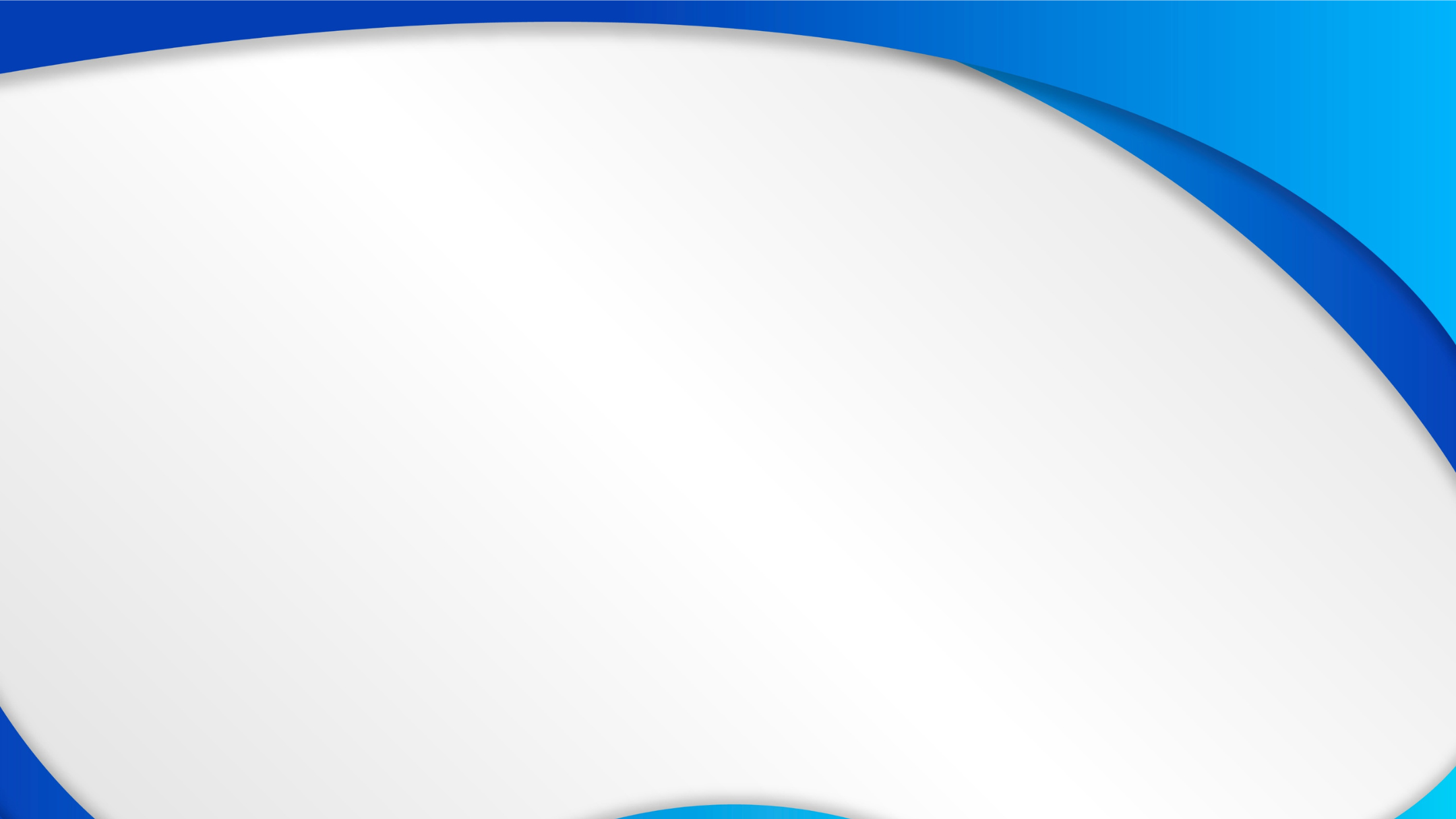 NIE TYLKO OPIEKA SPOŁECZNA
Centrum Usług Społecznych Gminy Wiązowna (CUS) realizuje zadania z zakresu 
opieki społecznej oraz świadczeń, jak i wprowadza nowe usługi dla mieszkańców.
W 2024 r. w ramach CUS m.in.:
 usługami opiekuńczymi (w tym „Opieka 75+”) otoczono 29 osób i zrealizowano 8 825 godz.;
 programem „Posiłek w domu i szkole” objęto 133 osoby, w tym 46 dzieci;
 zorganizowano 10 turnusów rehabilitacyjnych – skorzystało z nich 147 osób (101 seniorów);
 przez cały rok z czterech świetlic środowiskowych korzystało średnio 60 dzieci;
 odbyły się dwa cykle czteromiesięcznych zajęć w ramach Młodzieżowego Centrum Kompetencji;
 208 wolontariuszy wzięło udział w 46 wydarzeniach w ramach Centrum Wolontariatu;
 wykonano 1639 przejazdów w ramach usługi „Mobilny mieszkaniec”;
 22 osoby objęto programem „Asystent osoby niepełnosprawnej”;
 12 opiekunów (po 240 godz.) uzyskało wsparcie w ramach opieki wytchnieniowej;
 odbyło się 45 spotkań w ramach zajęć sportowych dla osób z niepełnosprawnościami;
 asystent rodziny czuwał nad 11 rodzinami z naszej gminy.
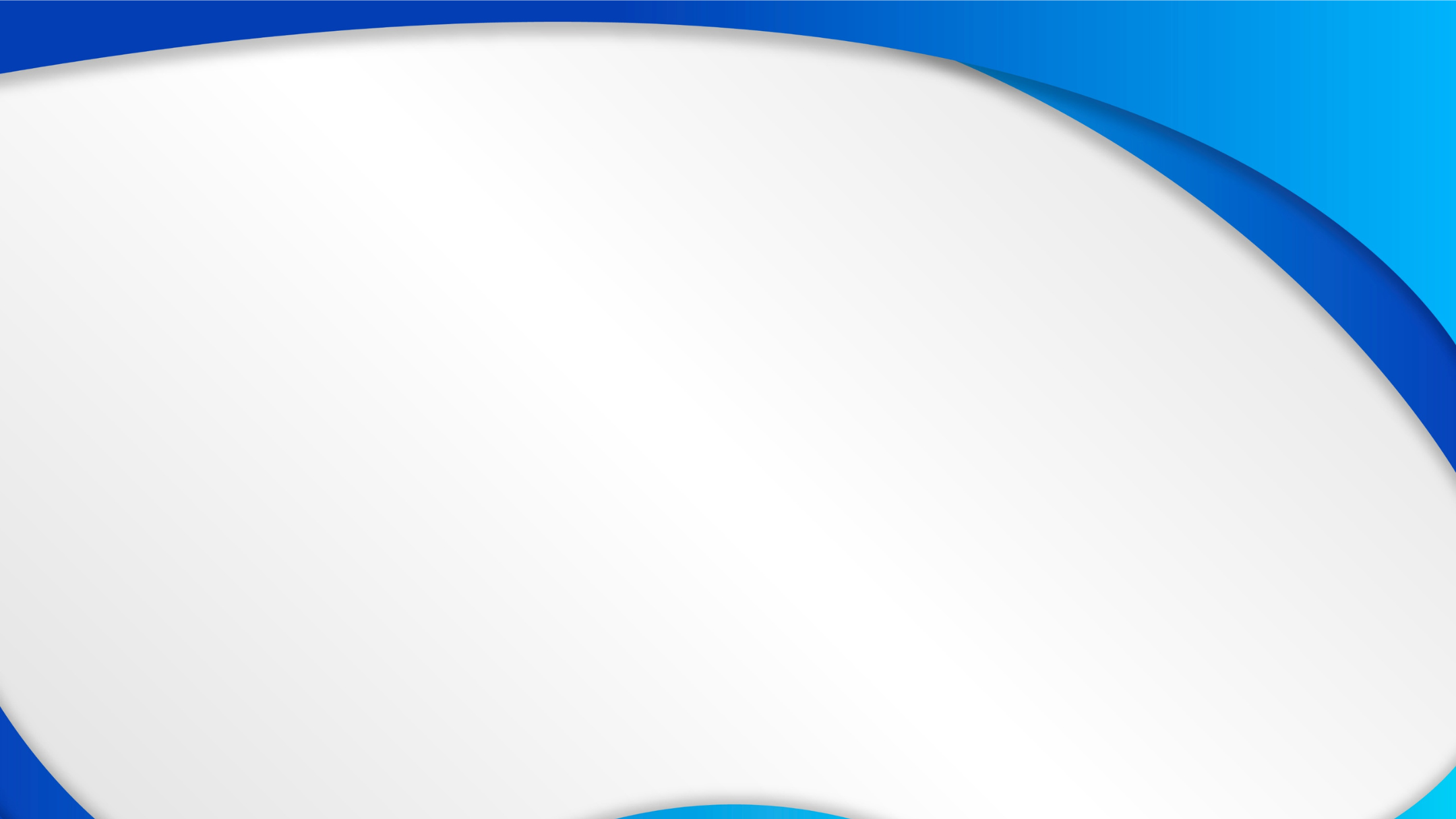 NIE SZCZĘDZIMY ŚRODKÓW 
NA EDUKACJĘ
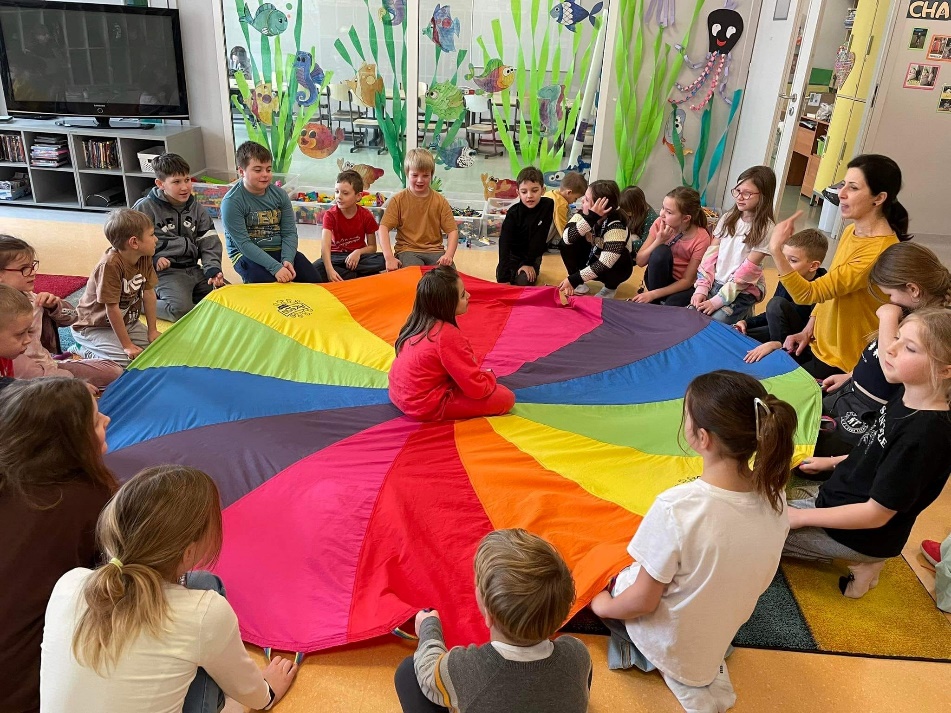 Rok szkolny 2024/2025 rozpoczęło 1714 uczniów, 210 „zerówkowiczów”, 479 przedszkolaków oraz 45 podopiecznych żłobka. Łączna liczba dzieci  w naszych placówkach wynosiła 2403 i była o 137 wyższa niż w 2023 r.
Wydatki bieżące wyniosły 48 046 713 zł i były o 6 915 192 zł wyższe niż w 2023 r. Powód: wzrost wynagrodzeń nauczycielskich, pracowników administracji i obsługi, wzrost liczby dzieci oraz stale rosnące koszty utrzymania.
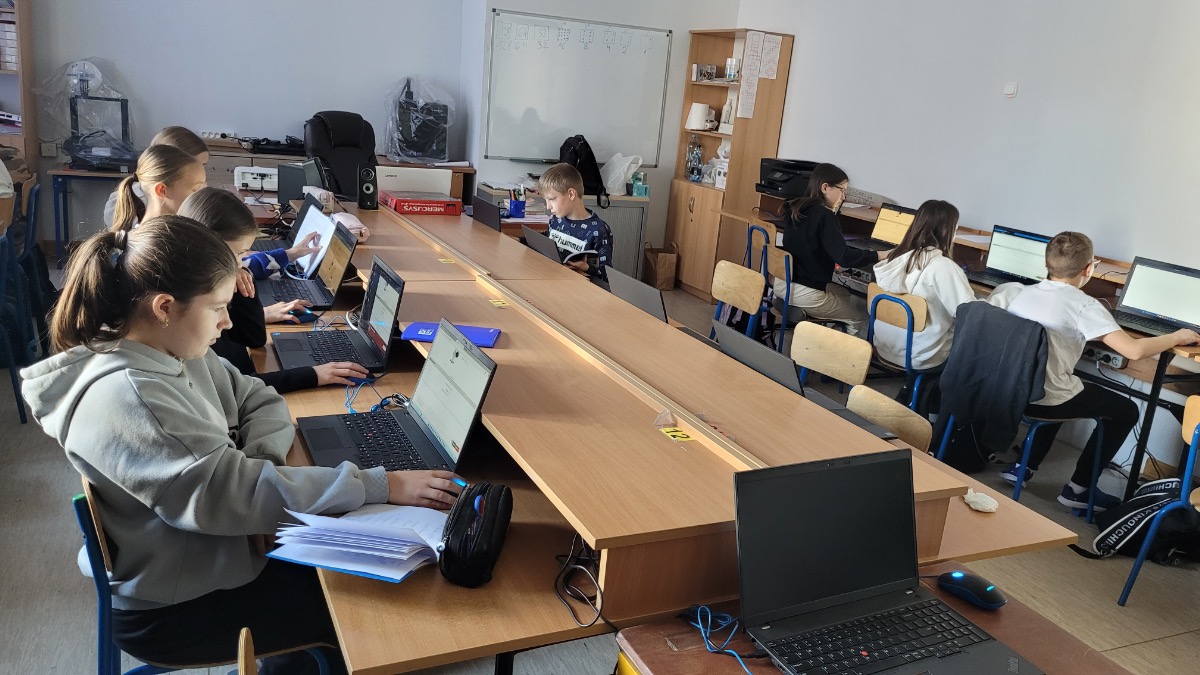 Subwencja oświatowa wyniosła 31 297 922 zł.  Kwota w 2024 r. była wyższa o 9 058 691 zł niż  w 2023 r. Do edukacji naszych dzieci z gminnego budżetu dołożyliśmy blisko 17 mln zł.
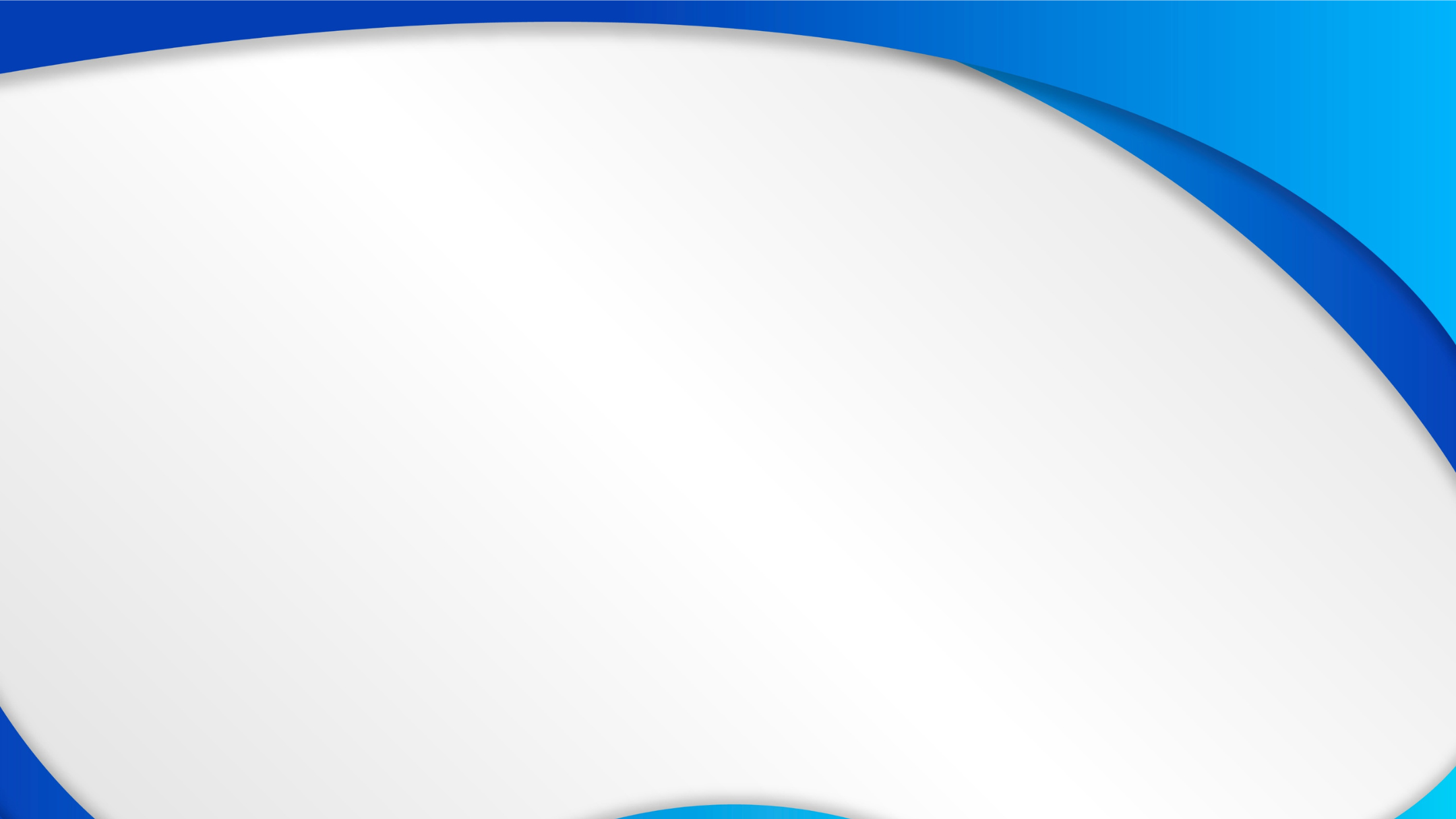 OCHRONA ŚRODOWISKA
Śmiecimy na potęgę! 
Średnio w naszym kraju na jednego Polaka przypada 356 kg, zaś na jednego mieszkańca naszej gminy w 2024 r. było to 430 kg!!! 
W systemie śmieciowym mamy zdeklarowanych 16 010 osób (w 2023 r. - 15 298, w 2022 r. - 14 653).
W 2024 r. odebraliśmy 8 343 tony opadów (2023 r. - 8 104 ton, 2022 r. - 7 962 ton), w tym 6 921 ton od mieszkańców, z czego 3 077 ton zmieszanych (w 2023 r. - 3 760 ton, w 2022 r. - 4 252 ton). 
Osiągnęliśmy wymagany przepisami 45% poziom odzysku.
ODPADY ZEBRANE W 2024 R. Z PODZIAŁEM NA FRAKCJE
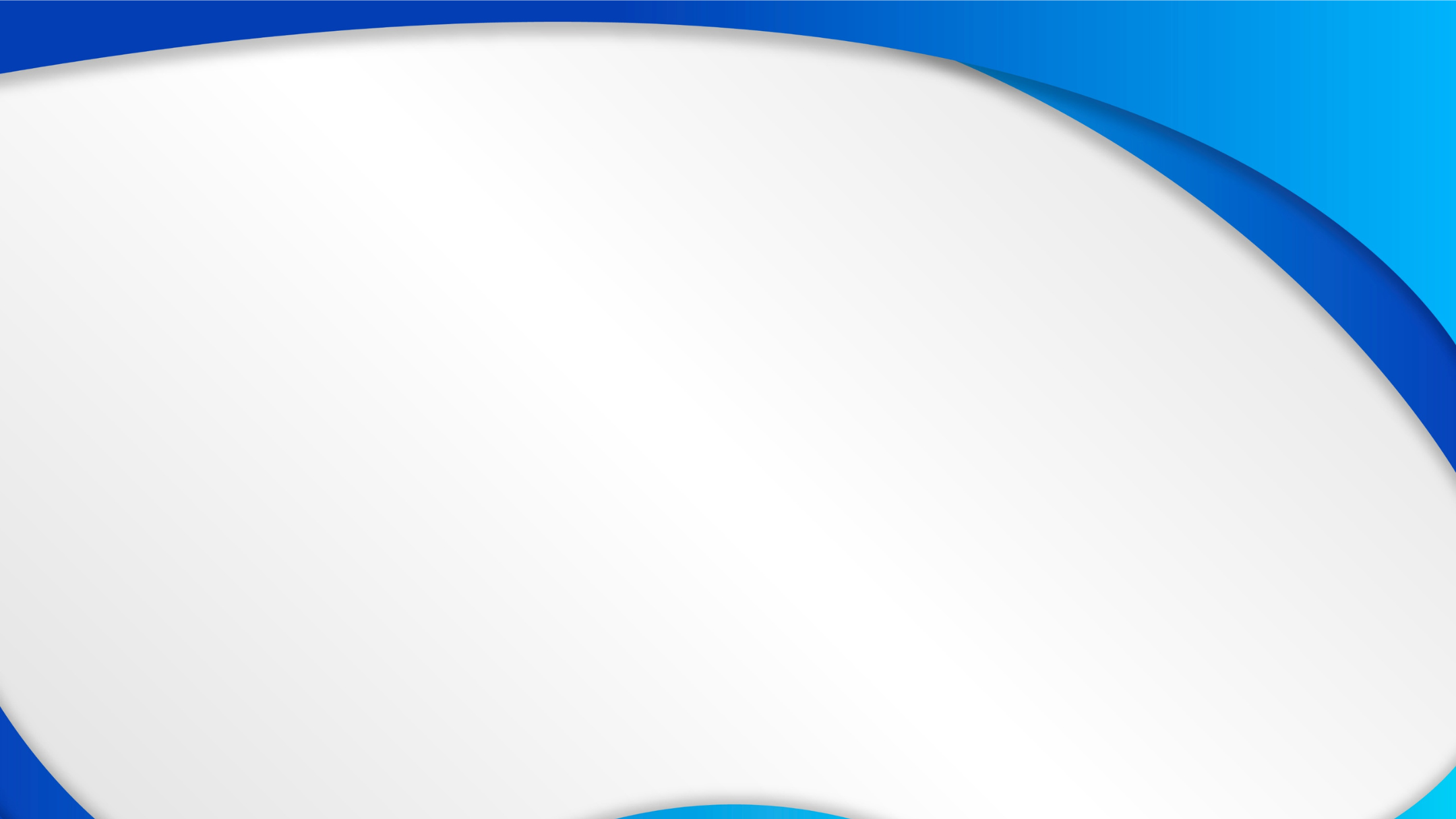 OCHRONA ŚRODOWISKA
W 2024 r. przyznaliśmy 43 dotacje na wymianę stałego źródła ciepła. 
     Łączny koszt to 225 tys. zł, w tym 180 000 zł dotacji z Mazowsza.
Program „Czyste powietrze” - jesteśmy liderem w powiecie otwockim. Mieszkańcy złożyli  775 wniosków, zrealizowali 382 przedsięwzięcia, a wypłacona kwota to 8 377 297,85 zł.
W 2024 r. Spółka Wodnej „Wiąz” zrealizowała prace za łączną kwotę 227 619 zł. Objęły one 14 879 m rowów melioracyjnych, oczyszczono 100 m rurociągu, dwie studzienki i pięć przepustów. Przywrócono właściwy stan Jędrzejnicy na odcinku od Wiązowny do Kącka. Podjęła również szereg prac konserwacyjnych na wybranych odcinkach na terenach obrębów: Wiązowna Kościelna, Duchnów, Boryszew, Góraszka, Majdan, Rzakta, Bolesławów, Kąck, Pęclin, Zakręt i Malcanów.
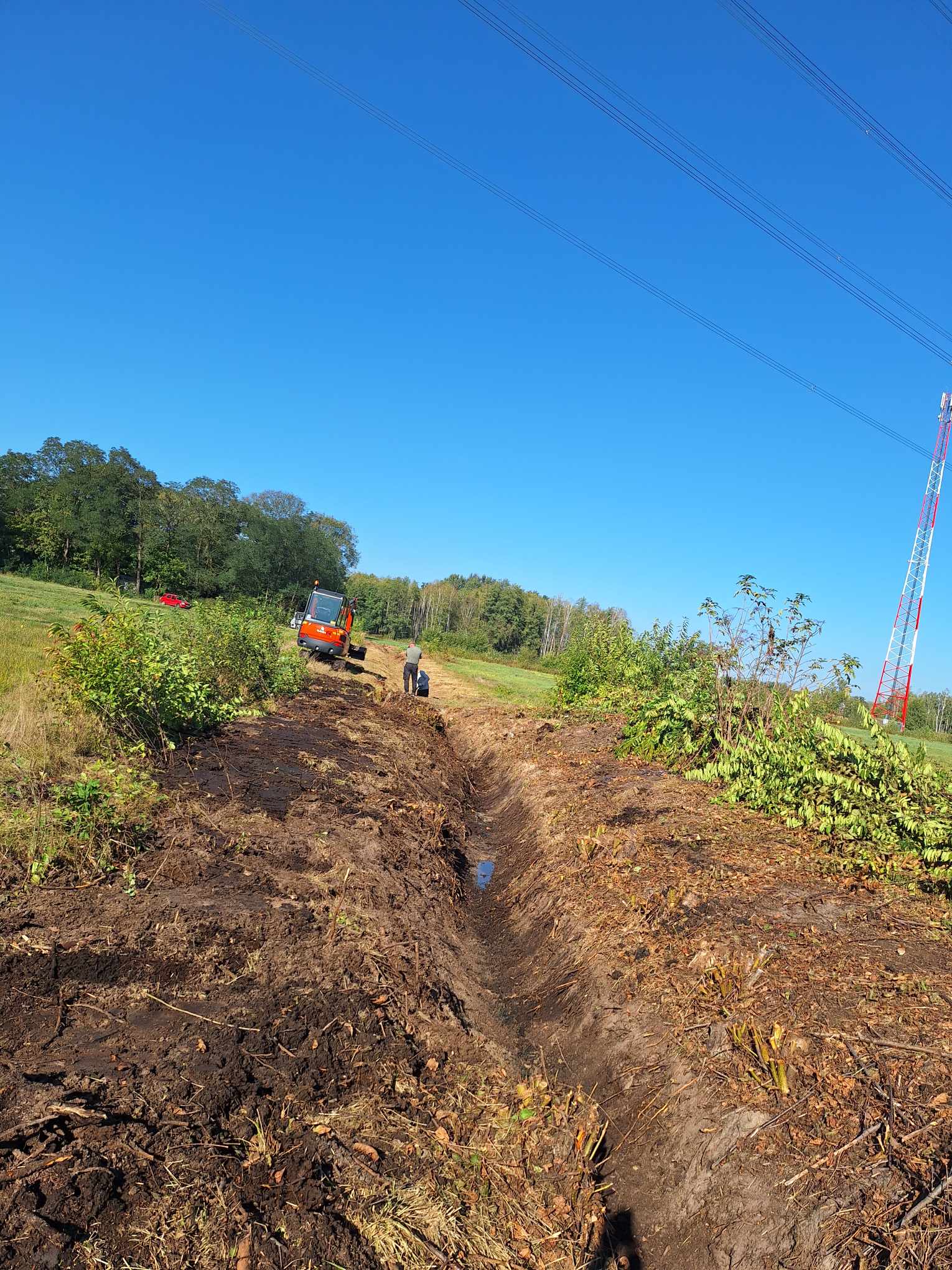 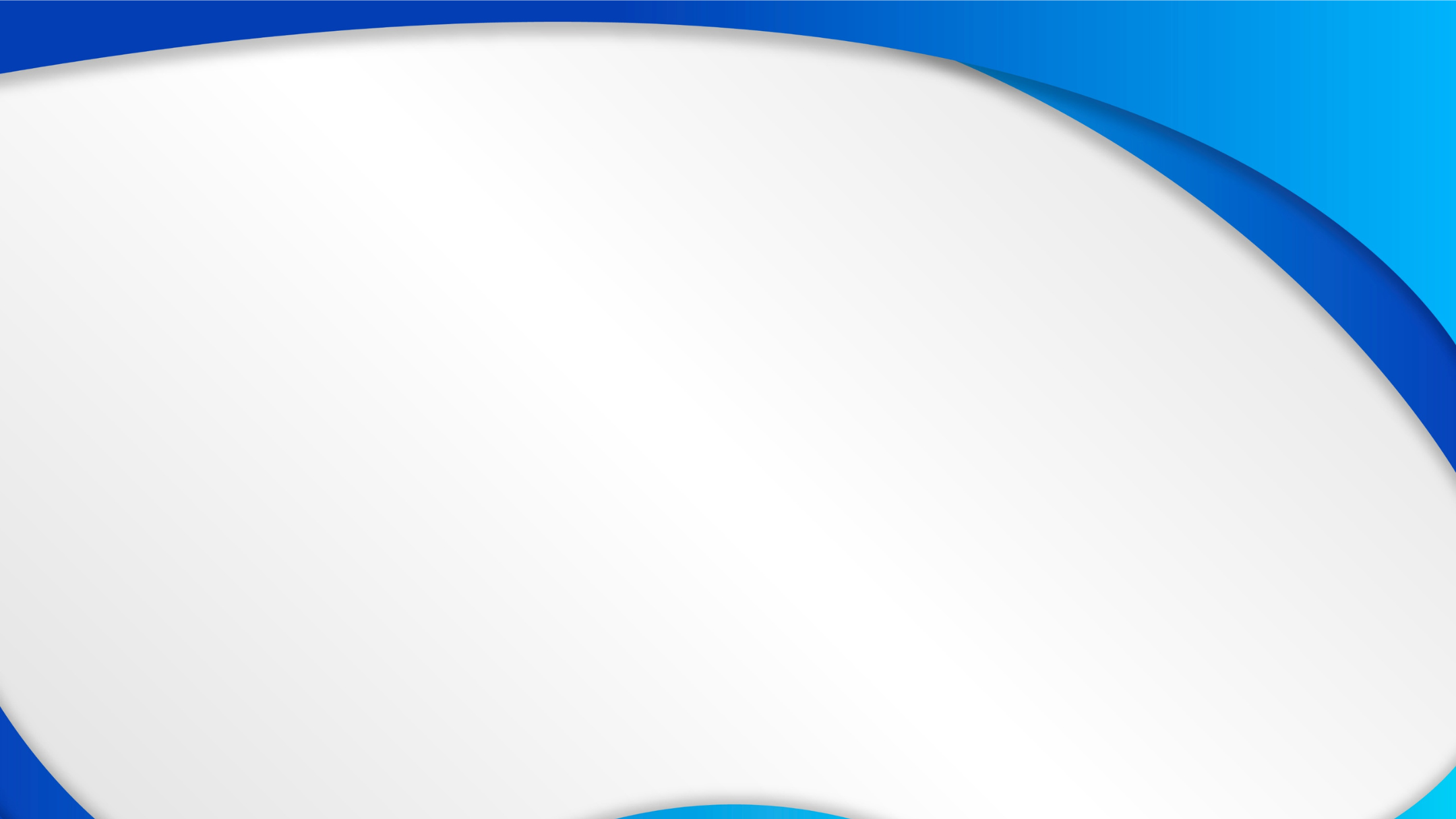 DOCHODY GMINY WIĄZOWNA 2024 R.
Plan dochodów – 153 211 209 zł. Wykonanie – 150 193 117 zł (98,03%).
Plan dochodów bieżących – 144 019 769 zł wykonanie – 137 441 930 zł (95,43%). 
Plan dochodów majątkowych – 9 191 439 zł wykonanie – 12 751 186 zł (138,73%).
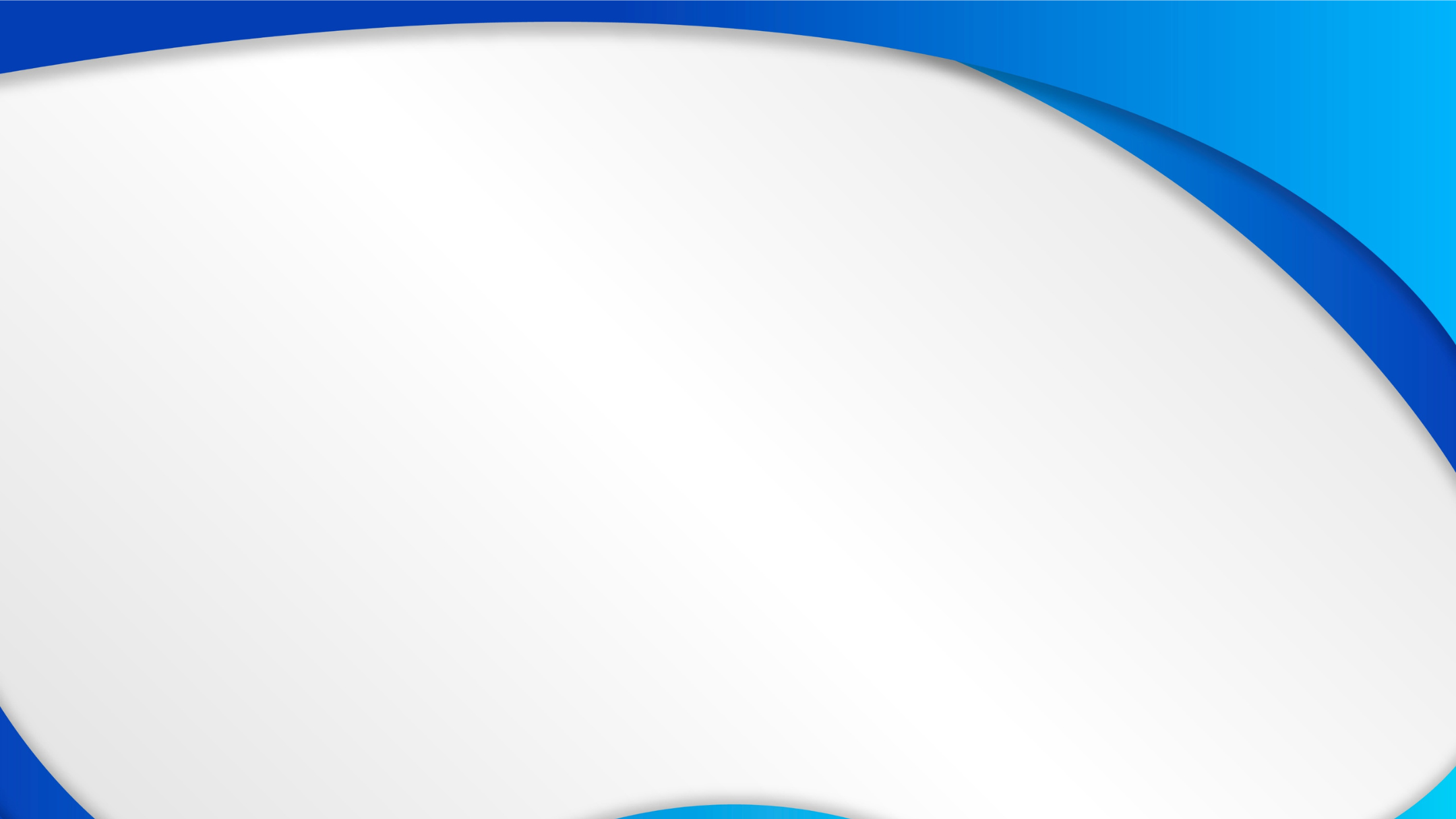 UDZIAŁY W PODATKU DOCHODOWYM PIT W LATACH 2014-2024 (ZŁ)
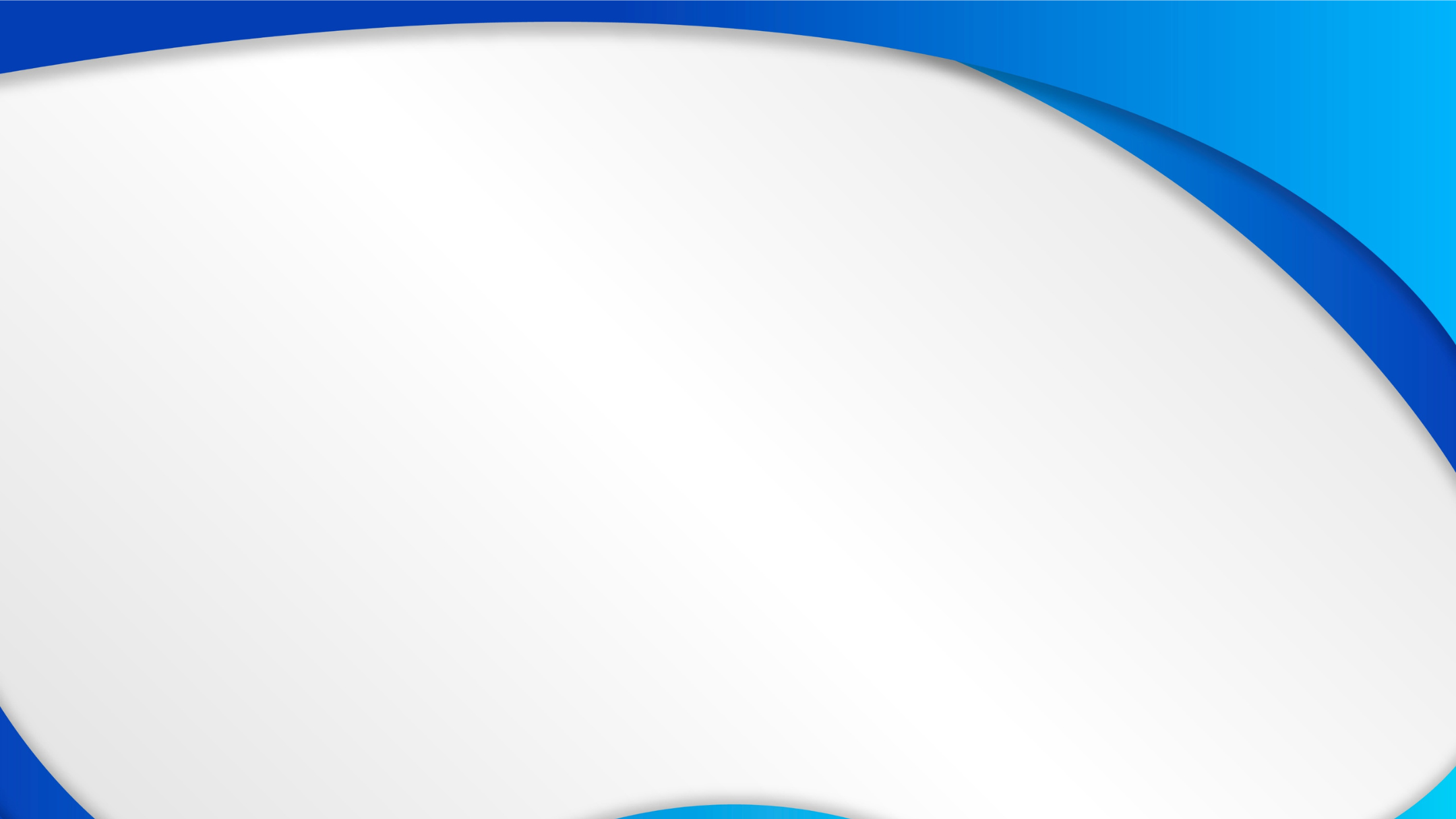 DOCHODY GMINY WIĄZOWNA 
Z PODATKU OD NIERUCHOMOŚCI 
2015-2025 (ZŁ)
WYDATKI OGÓŁEM
Plan wydatków 2024 r. – 163 046 209 zł. Wykonanie 2024 r. – 153 565 339 zł (94,19%).
WYDATKI MAJĄTKOWE
Plan – 25 392 073 zł. Wykonanie – 24 814 431 zł (97,73%).
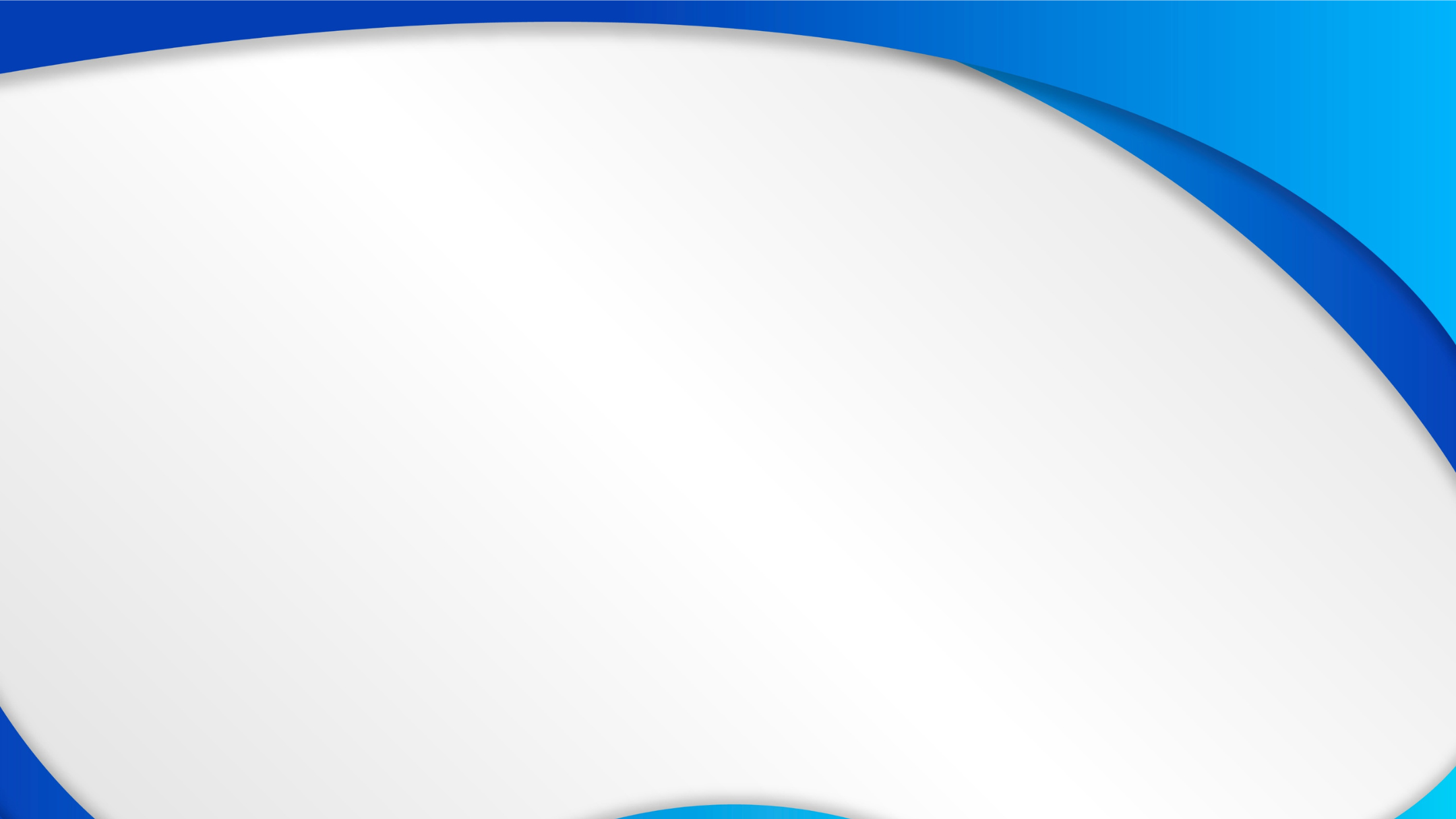 WYDATKI INWESTYCYJNE 
W LATACH 2020-2025
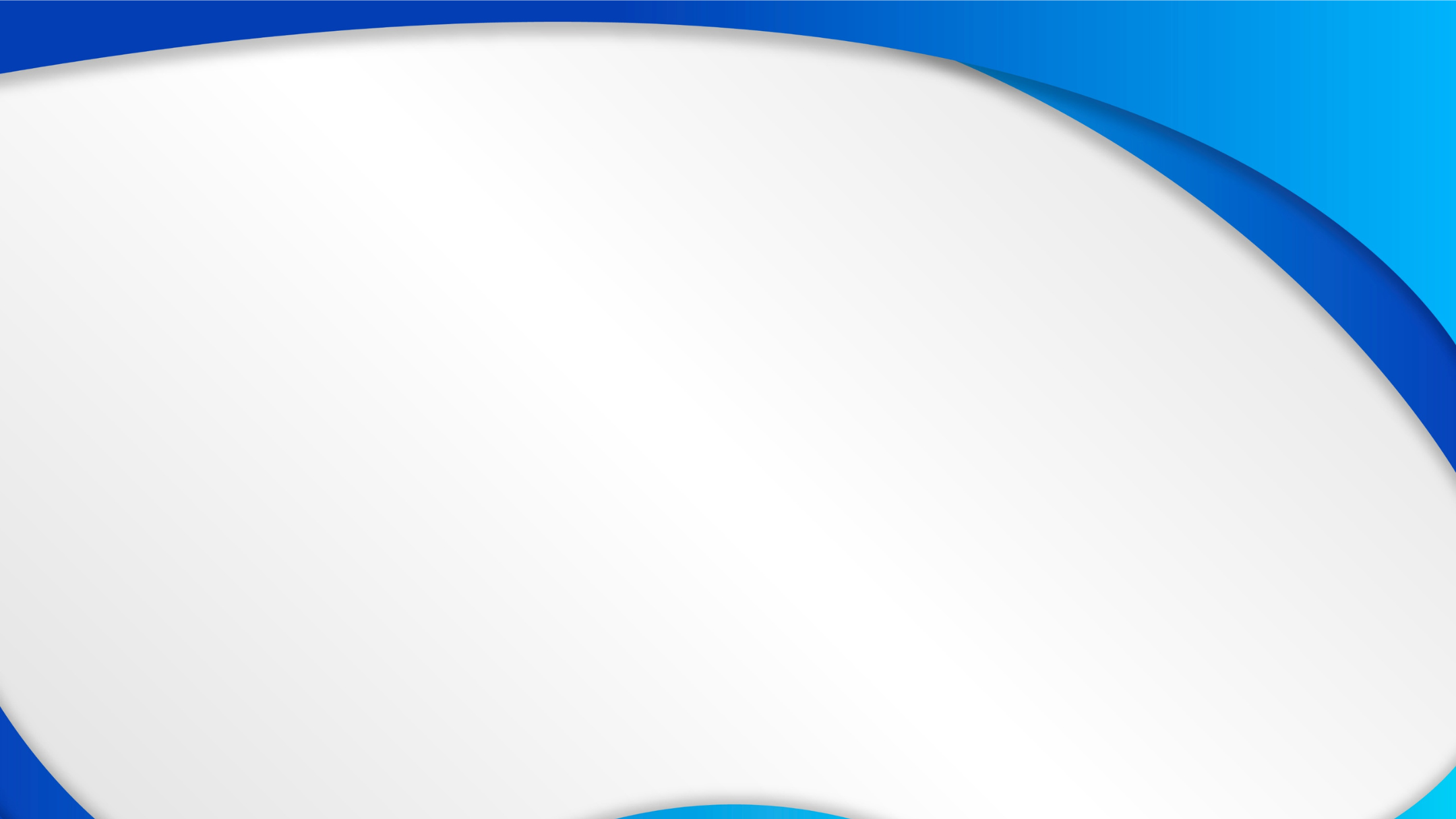 ZADŁUŻENIE Z TYTUŁU KREDYTÓW, POŻYCZEK, OBLIGACJI W STOSUNKU DO DOCHODÓW 2020 - 2024 (ZŁ)
Zadłużenie
Dochody
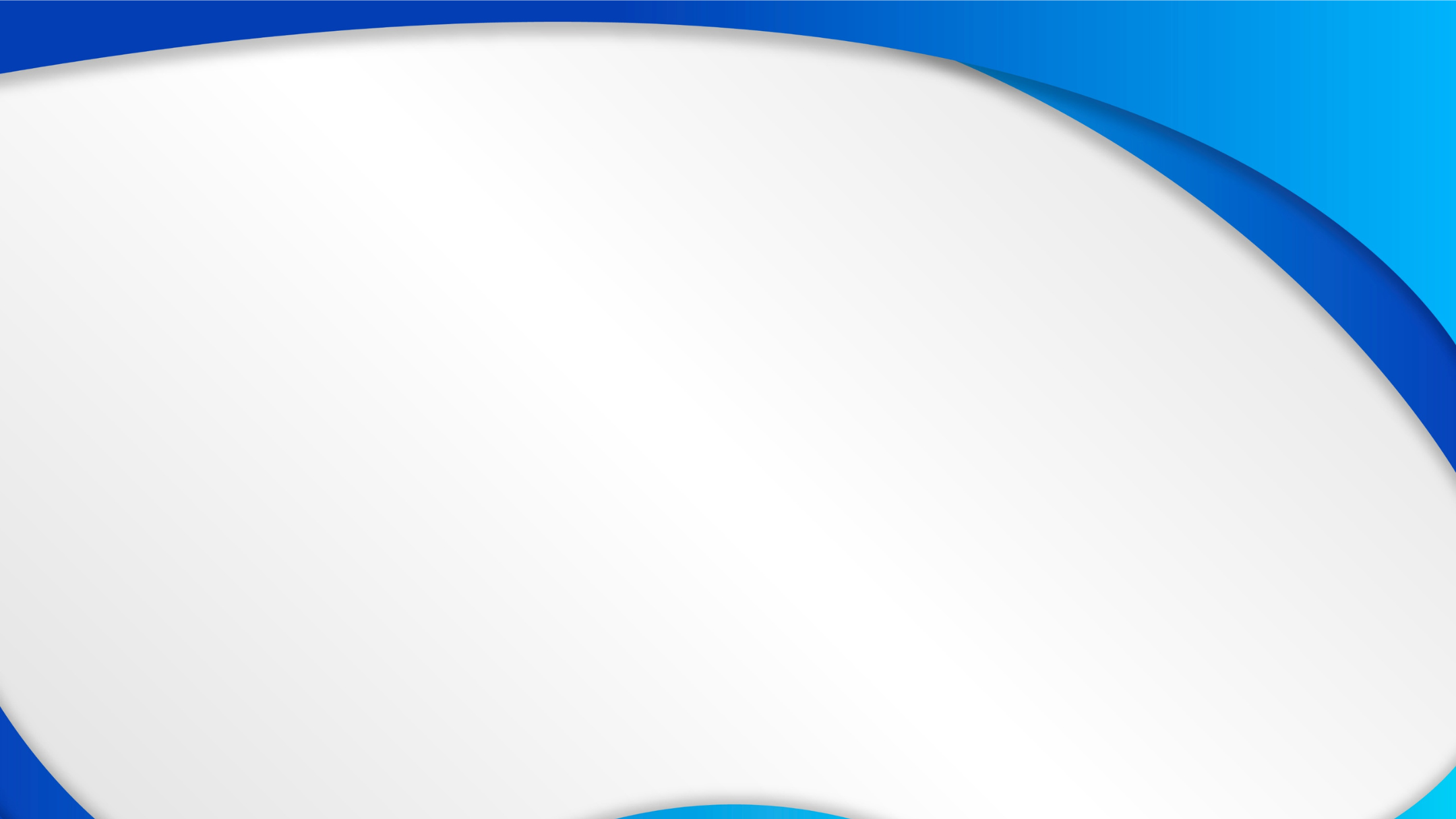 SPRAWOZDANIE FINANSOWE 
ORAZ INFORMACJA
O STANIE MIENIA 
GMINY WIĄZOWNA
ZA 2024 ROK.
SPRAWOZDANIE FINANSOWE ZA 2024 ROK
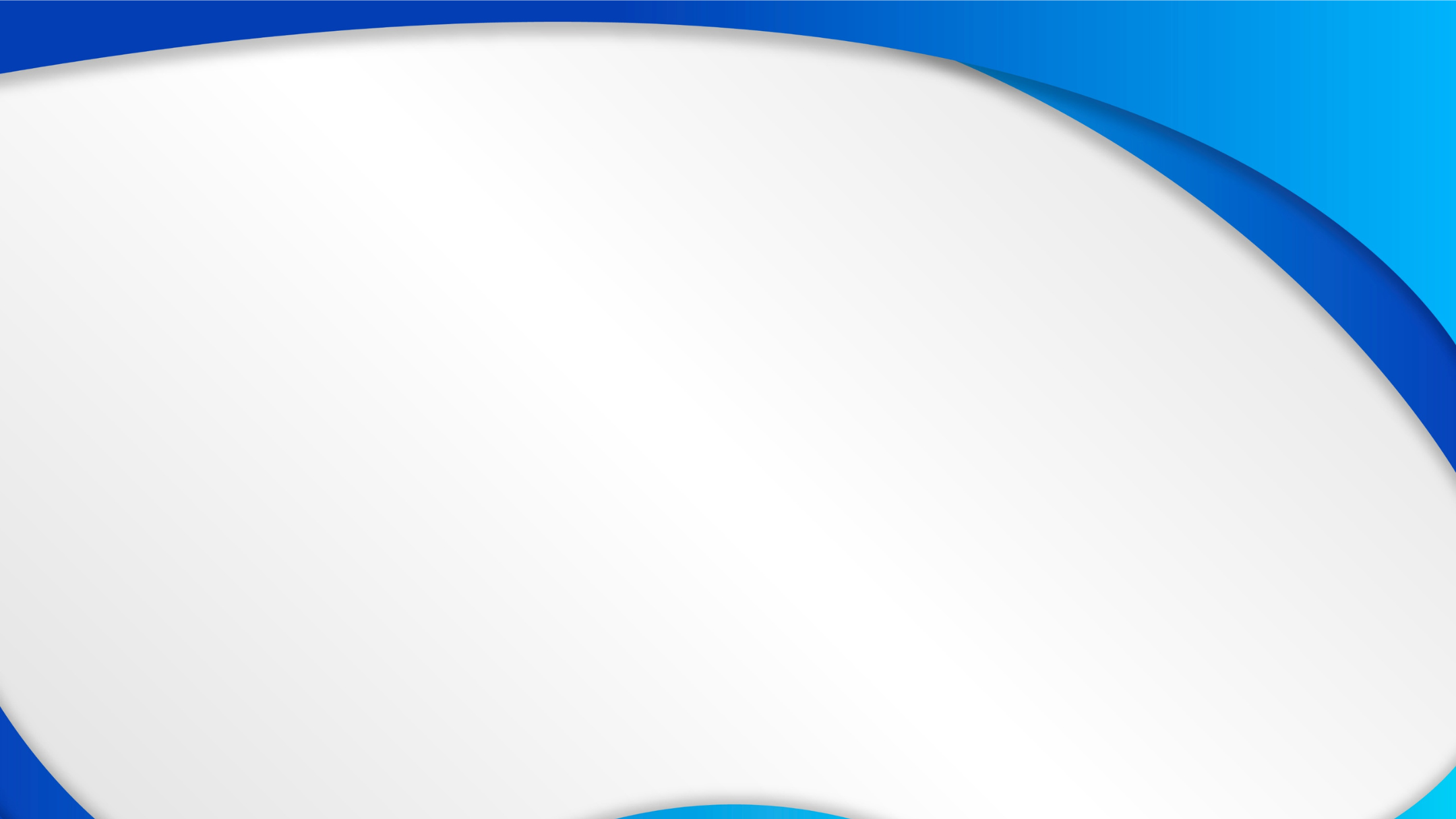 MIENIE KOMUNALNE 
STAN NA 31.12.2024 ROK
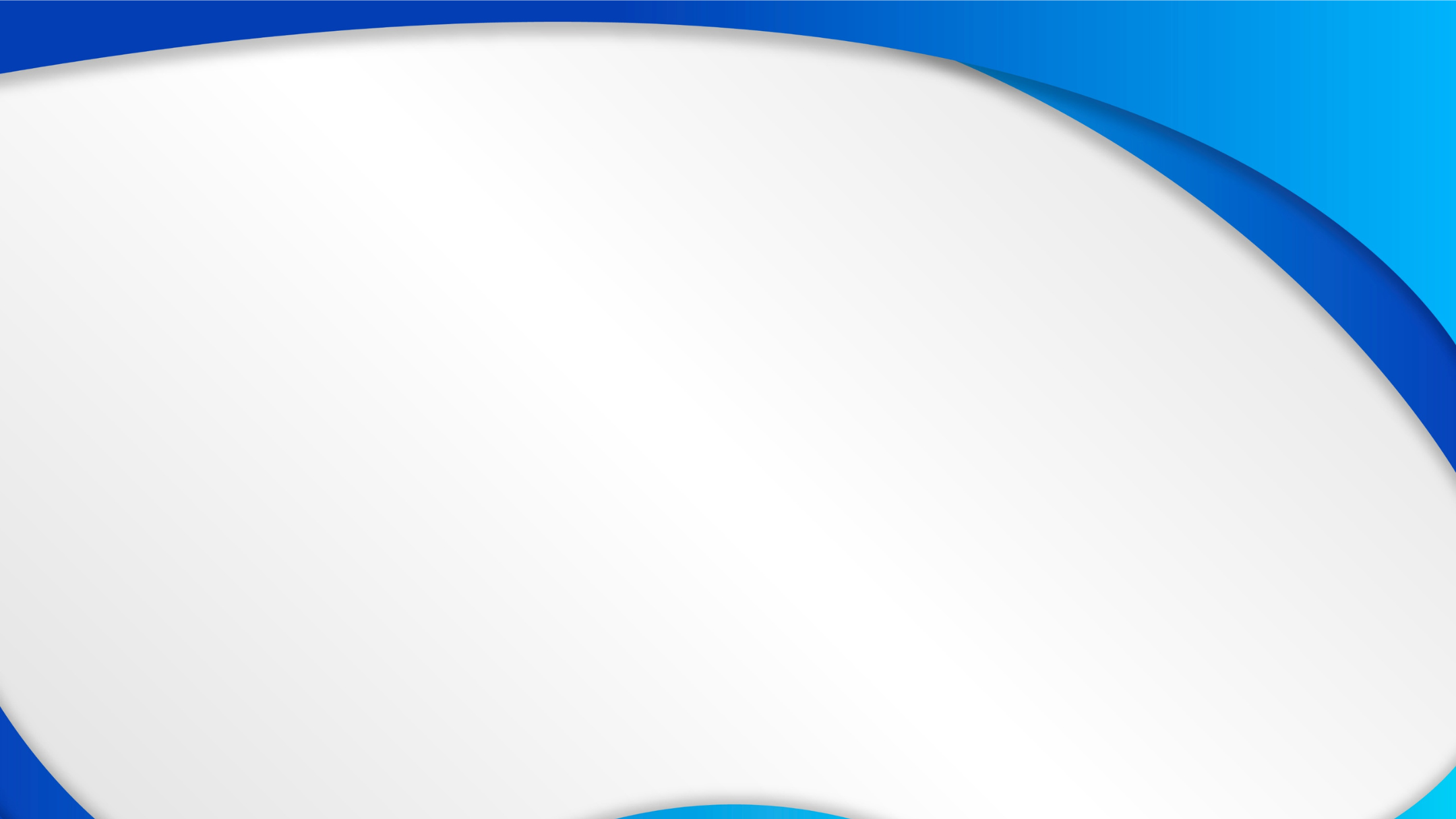 DZIĘKUJEMY ZA UWAGĘ

JANUSZ BUDNY
WÓJT GMINY WIĄZOWNA
ANETA LELEŃ
ZASTĘPCA SKARBNIKA 
GMINY WIĄZOWNA